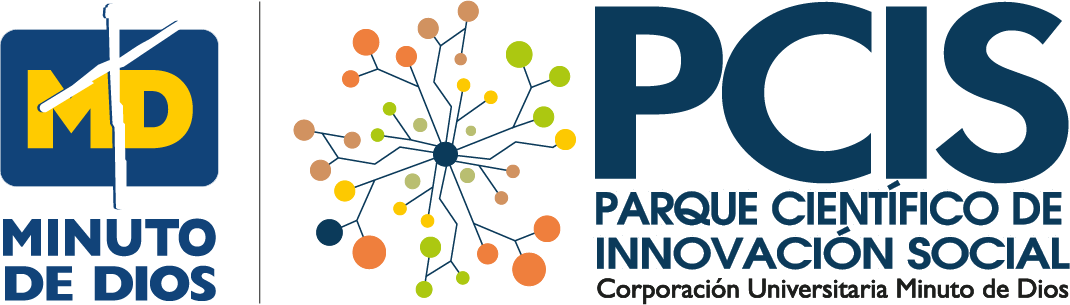 PROYECTO SATELITES SOCIALES
INGENIEROS SIN FRONTERAS
Manuel Dávila Sguerra

Tema: Calidad de aire utilizando: 

Aerosoles:



NO2 vs Corona Virus: 



Satélite: Sentinel 5P Lanzamiento Preparación Servicios
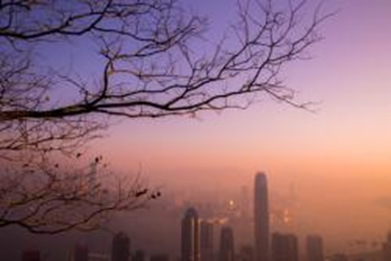 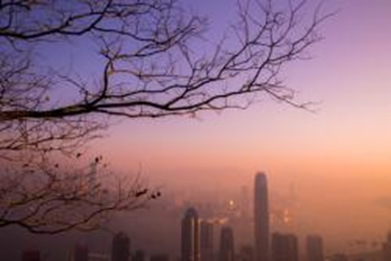 Fuentes de conocimientos:

Mapas Satelitáles - Portal UNIMINUTO

Información de base: https://www.youtube.com/watch?v=HN-WtMUnfKo
Información de base: https://rus-copernicus.eu/portal/wp-content/uploads/library/education/training/ATMO01_AirQuality_Monitoring.pdf
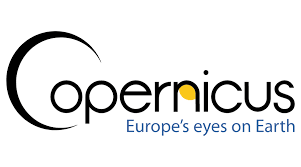 PROYECTO
SATELITES SOCIALES
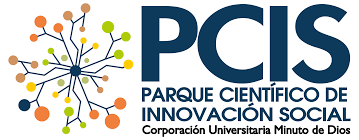 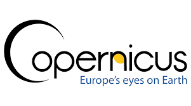 AEROSOLES
Aerosoles, 9 archivos, Tipo de Producto   L2__AER_AI, Nivel deprocesamiento L2
Índice de aerosoles
Todas las franjas del mundo polo a polo
Metadatos
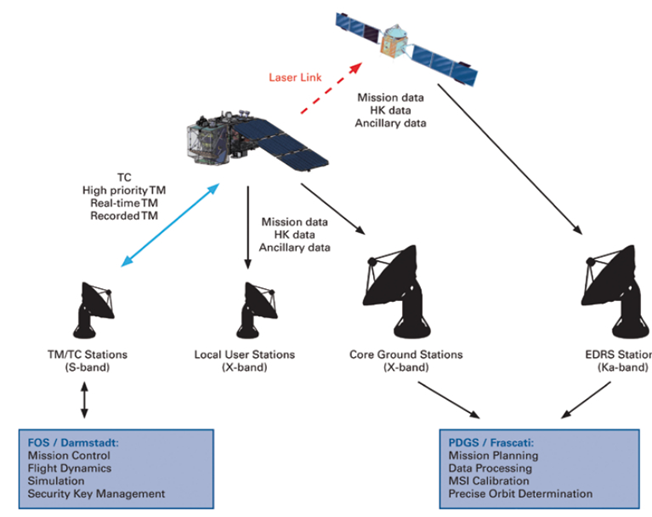 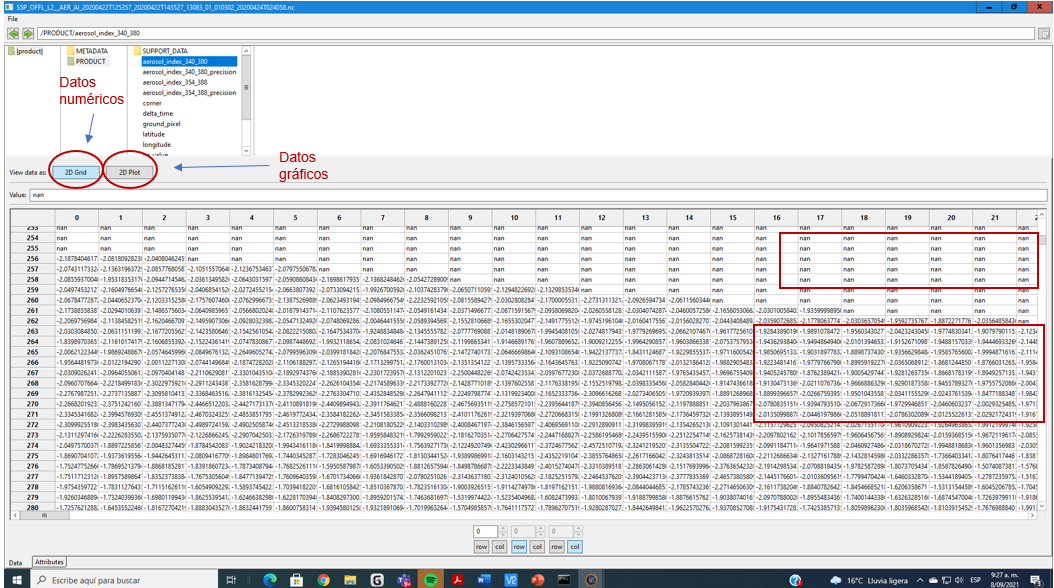 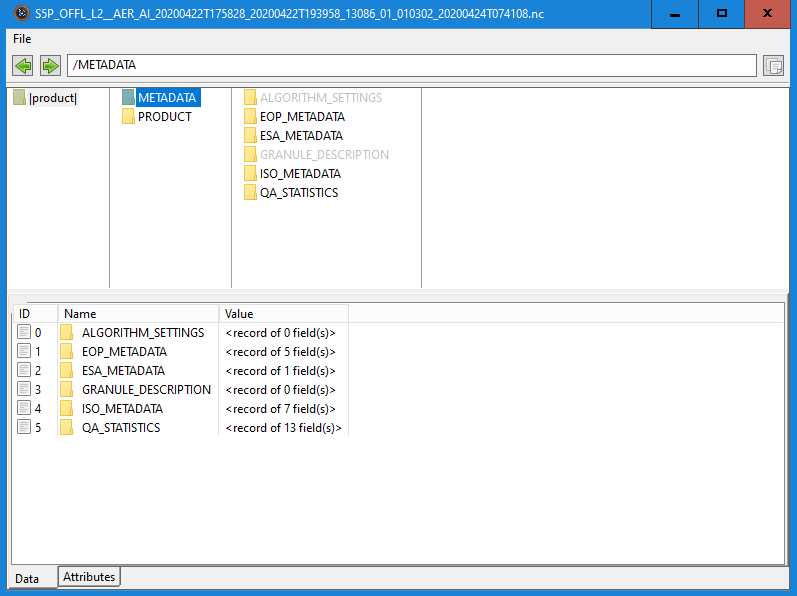 Instalar
Visan: para er datos de productos de instrumentos atmosféricos
Conda: administrador de paquetes 
Harp: armonización de datos para los formatos de observación de la Tierra
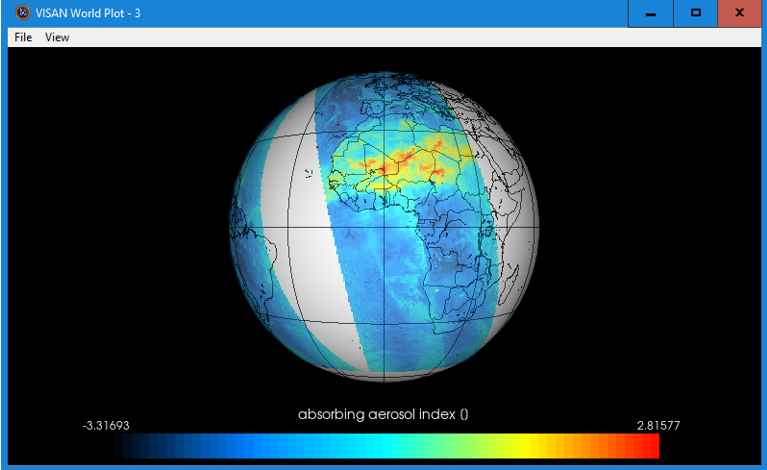 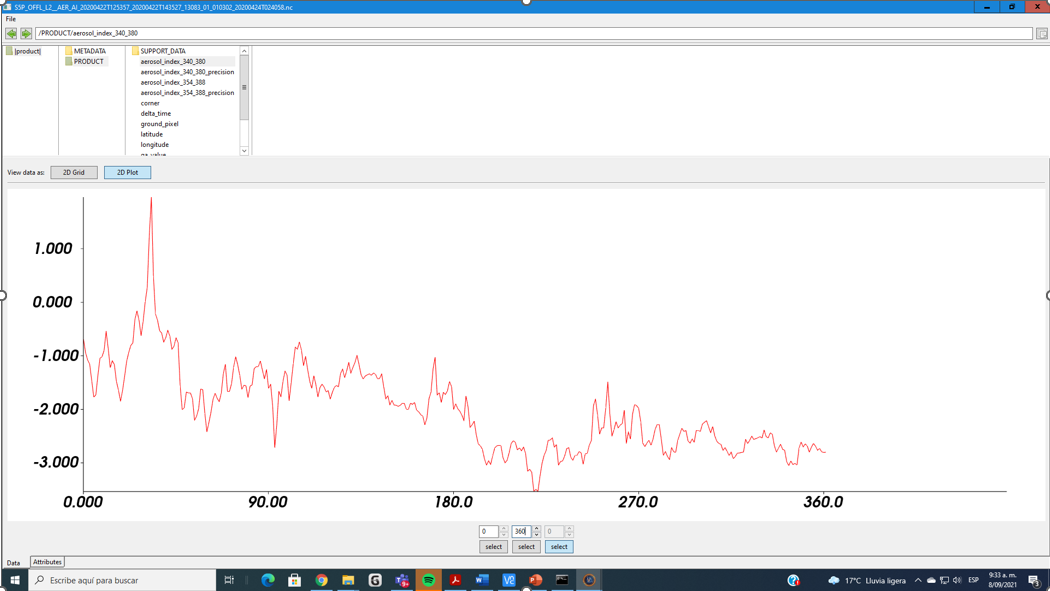 Visan
Harp merge
Productos
Misiones satelitales
Una sola franja polo a polo
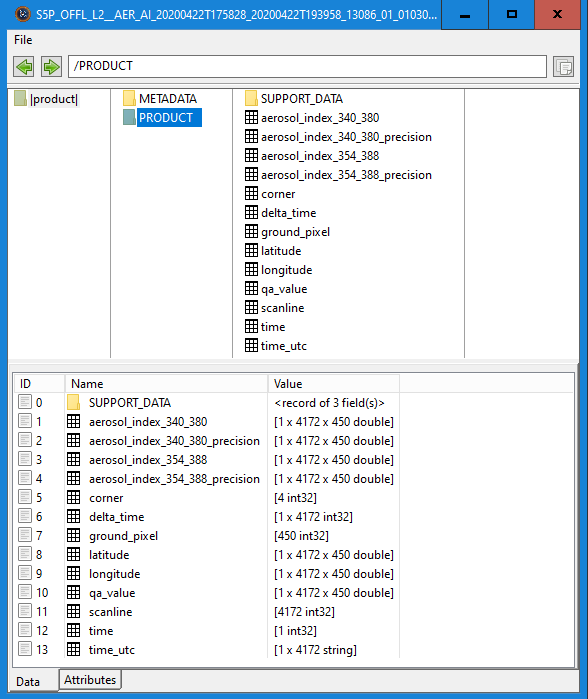 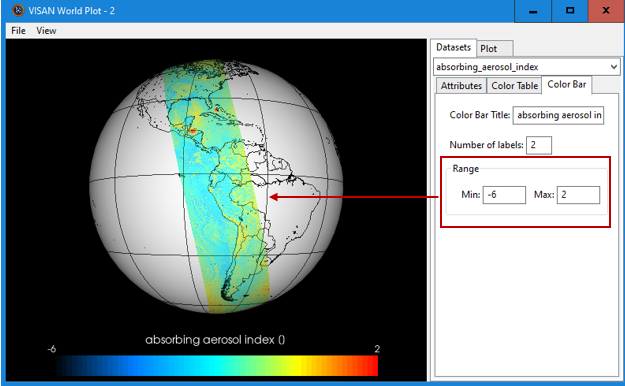 No2 
9 archivos,Tipo de Producto   L2__NO2, Nivel de procesamiento L2
NO2
Todas las franjas del mundo polo a polo
Una sola franja polo a polo
Instalar
Visan: para er datos de productos de instrumentos atmosféricos
Conda: administrador de paquetes 
Harp: armonización de datos para los formatos de observación de la Tierra
Productos
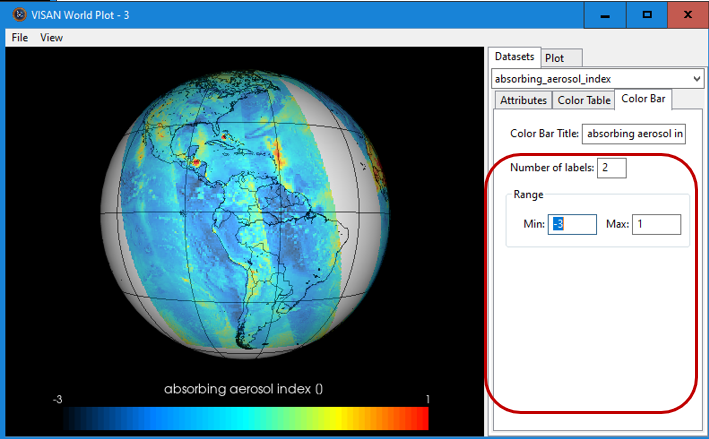 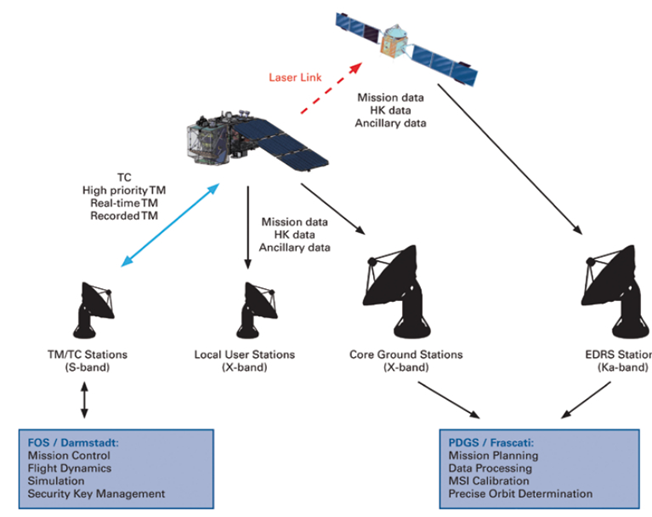 Harp merge
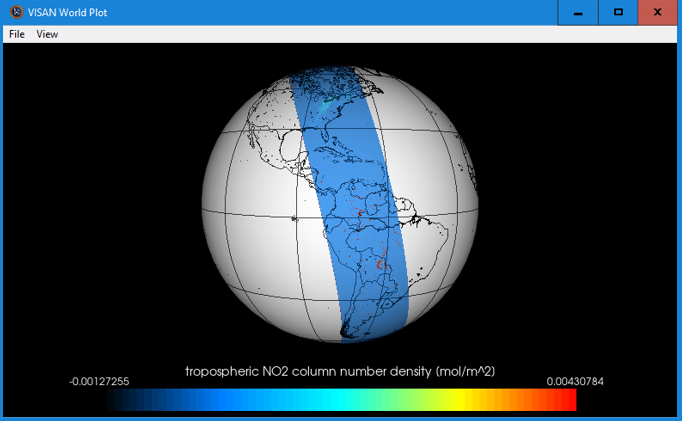 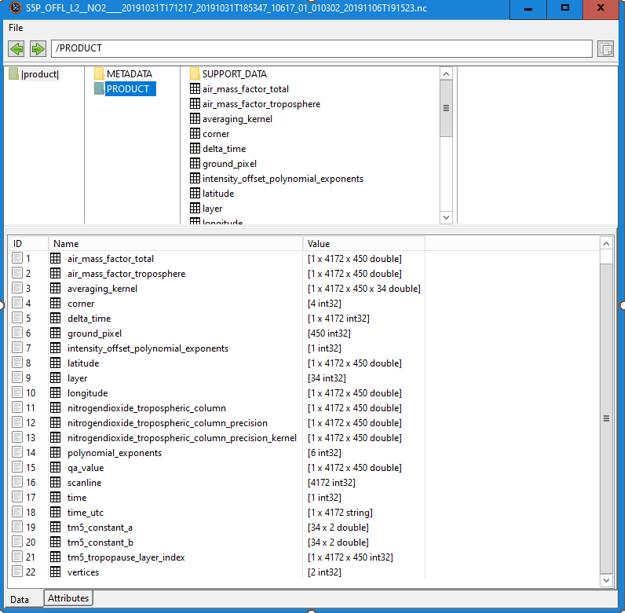 Visan
Misiones satelitales
PROYECTO
SATELITES SOCIALES
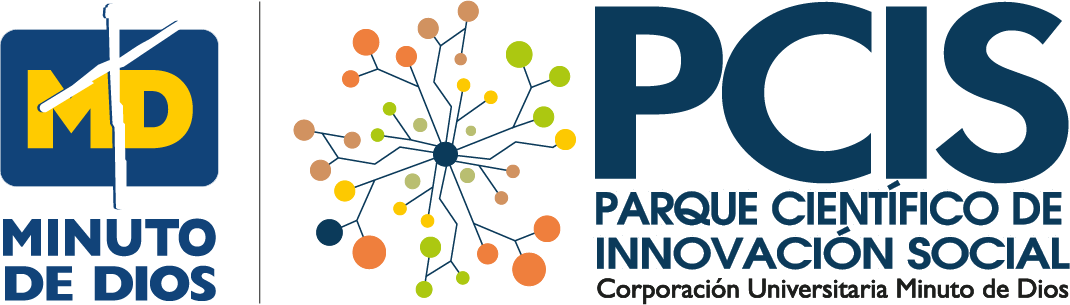 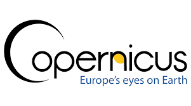 Calidad de aire: Proyecto I
S5P_OFFL_L2__AER_AI_20191130T160636_20191130T174805_11042_01_010302_20191206T153014
(Para L2) AER_AI
• O3 PR: ozono (O3), producto de perfil completo
• O3_TPR: ozono (O3), producto de perfil troposférico
• O3 : ozono (O3), producto de columna total
• O3_TCL: ozono (O3), producto de columna troposférica
• CH4 : metano (CH4), producto de la columna total
• CO: monóxido de carbono (CO), producto de columna total
• NO2 : dióxido de nitrógeno (NO2), producto de la columna total
• HCHO: formaldehído (HCHO), producto de columna total
• SO2 : penacho volcánico y dióxido de azufre (SO2), producto de columna total
• CLOUD_: producto de dispersión en la nube
• FRESCO: Producto de soporte en la nube KNMI
• AER_LH: aerosol, producto de altura de capa
• AER_AI: aerosol, producto índice absorbente
20191130T160636
	FechaTHora del inicio del momento del censado
20191130T174805
	FechaTHora del final del censado
11042
	Número absoluto de la órbita
01
	Número de recogida
010302
	Número de la versión del procesador
20191206T153014
	FechaTHora del comienzo de la producción
https://earth.esa.int/documents/247904/2506504/FFS-Tailoring-Sentinel-5P.pdf
PROYECTO
SATELITES SOCIALES
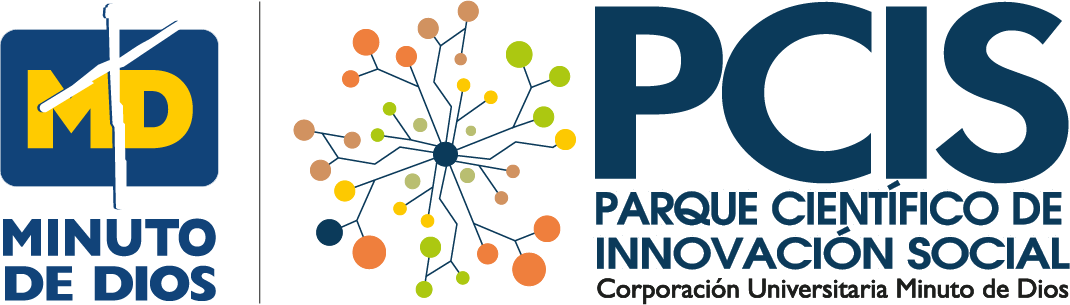 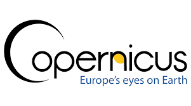 Calidad de aire: Proyecto II
Bogotá: imagen global. Índice de NO2
NO2
El dióxido de nitrógeno NO2 es un compuesto químico gaseoso de color marrón amarillento formado por la combinación de un átomo de nitrógeno y dos de oxígeno. Es un gas tóxico e irritante
El NO2  es un contaminante en las ciudades.

¿Cómo se produce?

En la naturaleza se produce por los incendios forestales o las erupciones volcánicas. También se produce de forma natural por la descomposición de nitratos orgánicos. El volumen total  que se produce de forma natural es infinitamente menor que el que se produce por efecto del hombre.
Se produce en la combustión de los motores de los vehículos, fundamentalmente los diesel

 Qué efectos tiene en la salud:

Enfermedades de las vía respiratorias como disminución de la capacidad pulmonar, bronquitis agudas, asma y se considera el culpable de los procesos alérgicos, sobre todo en niños
Enfisema pulmonar, irritación ocular y de las mucosas
Posible Incremento en la mortalidad
De forma indirecta, y puesto que es uno de los causantes del material particulado fino  MP2,5 , se puede relacionar con múltiples enfermedades como al autismo, fallos del sistema cardiovascular, Ictus, enfermedades renales y con el cáncer ya que es un precursor del Material Particulado y éste fue declarado cancerígeno humano del Grupo1 en octubre de 2013.
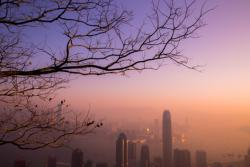 https://www.saludgeoambiental.org/dioxido-nitrogeno-no2
PROYECTO
SATELITES SOCIALES
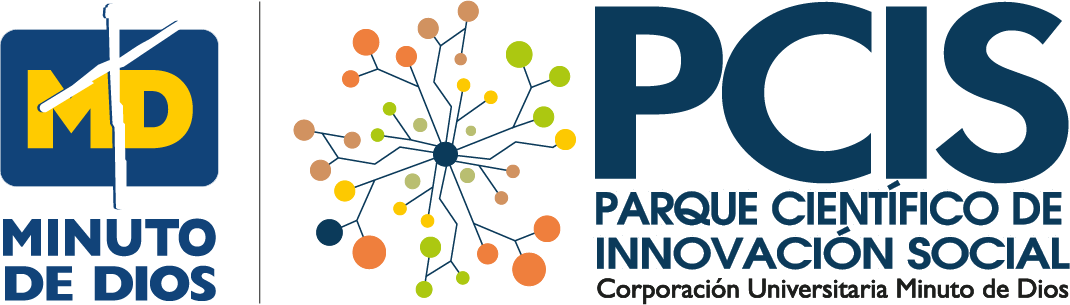 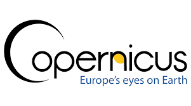 Calidad de aire: Fuentes de conocimientos sobre el software requerido
VISAN:
Documentación de Visan:  https://stcorp.github.io/visan/index.html
Con esta aplicación se pueden leer datos de productos de instrumentos atmosféricos para misiones como Sentinel-5P. Puede aplicar una amplia gama de operaciones matemáticas a estos datos y podrá crear gráficos 2D y de mapas del mundo. VISAN es la aplicación gráfica de interfaz de usuario para Atmospheric Toolbox. El software CONDA y HARP se instalan como dependencias de VISAN y proporcionan la funcionalidad para ingerir datos de los archivos de productos atmosféricos. Estos datos pueden luego procesarse aún más utilizando los componentes de análisis y visualización que están integrados en VISAN. La aplicación VISAN es un software totalmente de código abierto y se basa en los paquetes de código abierto existentes como Python, wxPython, VTK, CODA, HARP entre otros
Manual de VISAN: https://stcorp.github.io/visan/manual.html#startin

Instalar VISAN https://anaconda.org/stcorp/visan
CONDA:
Conda es un potente administrador de paquetes y de entorno que se utiliza con los comandos de la línea de comandos en Anaconda Prompt para Windows o en una ventana de terminal para macOS o Linux. 
Instalar CONDA https://docs.conda.io/projects/conda/en/latest/user-guide/getting-started.html
HARP:
Conjunto de herramientas de armonización de datos para los formatos de observación de la Tierra
Instalar HARP https://stcorp.github.io/harp/doc/html/install.html#using-anaconda
PROYECTO
SATELITES SOCIALES
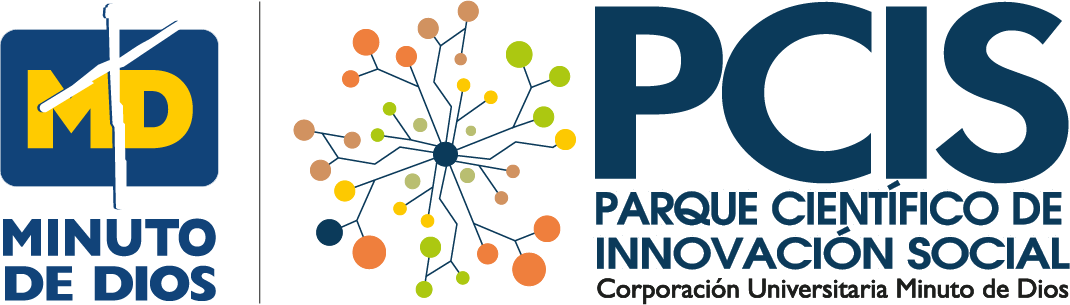 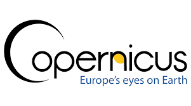 Calidad de aire: Tipo de productos escogidos en los satélites
Vuelos escogidos
Análisis de calidad del aire para detectar Aerosol

S5P_OFFL_L2__AER_AI_20200422T111227_20200422T125357_13082_01_010302_20200424T010300.nc S5P_OFFL_L2__AER_AI_20200422T125357_20200422T143527_13083_01_010302_20200424T024058.nc S5P_OFFL_L2__AER_AI_20200422T161657_20200422T175828_13085_01_010302_20200424T060303.nc S5P_OFFL_L2__AER_AI_20200422T175828_20200422T193958_13086_01_010302_20200424T074108.nc S5P_OFFL_L2__AER_AI_20200422T193958_20200422T212128_13087_01_010302_20200424T093130.nc S5P_OFFL_L2__AER_AI_20200423T022559_20200423T040729_13091_01_010302_20200424T161129.nc, S5P_OFFL_L2__AER_AI_20200423T040729_20200423T054859_13092_01_010302_20200424T175133.nc S5P_OFFL_L2__AER_AI_20200423T054859_20200423T073030_13093_01_010302_20200424T193151.nc 

Tipo de Producto L2__AER_AI , Nivel de procesamiento L2
Ejecución de VISAN Archivos para el análisis de calidad del aire analizando el NO2

S5P_OFFL_L2__NO2_20191031T171217_20191031T185347_10617_01_010302_20191106T191523.nc
S5P_OFFL_L2__NO2____20191125T123732_20191125T141901_10969_01_010302_20191201T151046.nc
S5P_OFFL_L2__NO2____20191129T112112_20191129T130241_11025_01_010302_20191205T142410.nc
S5P_OFFL_L2__NO2____20191130T023438_20191130T041608_11034_01_010302_20191206T044528.nc
S5P_OFFL_L2__NO2_20191130T160636_20191130T174805_11042_01_010302_20191206T184245.nc
S5P_OFFL_L2__NO2____20191201T104302_20191201T122432_11053_01_010302_20191207T132326.nc
S5P_OFFL_L2__NO2____20191216T073839_20191216T092009_11264_01_010302_20191219T121657.nc
S5P_OFFL_L2__NO2____20191217T071936_20191217T090106_11278_01_010302_20191220T022829.nc

Tipo de Producto L2__NO2 , Nivel de procesamiento L2
PROYECTO
SATELITES SOCIALES
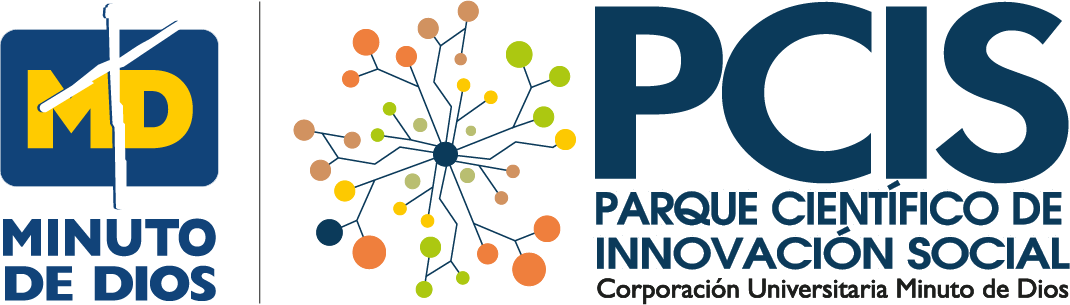 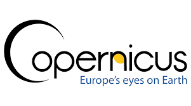 Calidad de aire: metadata y productos Aerosoles
Aerosol_index_340_380  datos numéricos
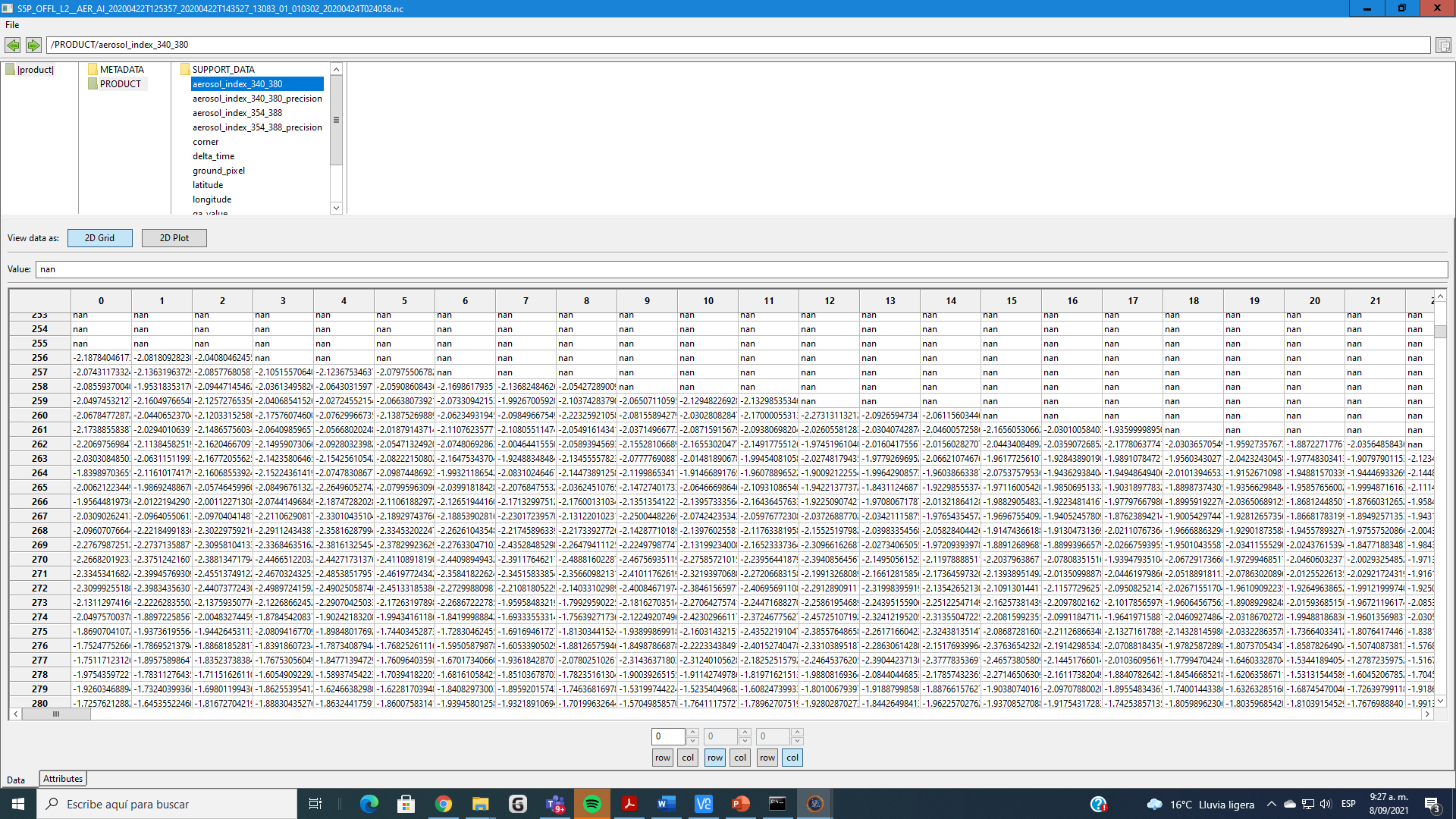 Datos numéricos
Datos gráficos
Sin datos
Con datos
PROYECTO
SATELITES SOCIALES
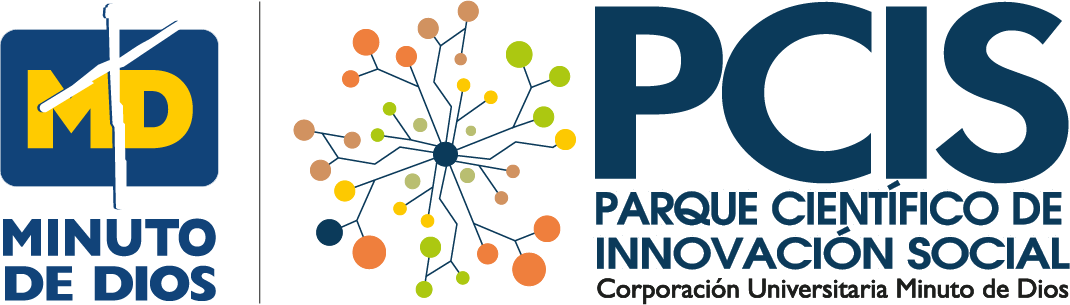 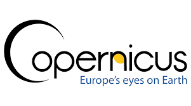 Calidad de aire: metadata y productos Aerosoles
Aerosol_index_340_380  datos gráficos
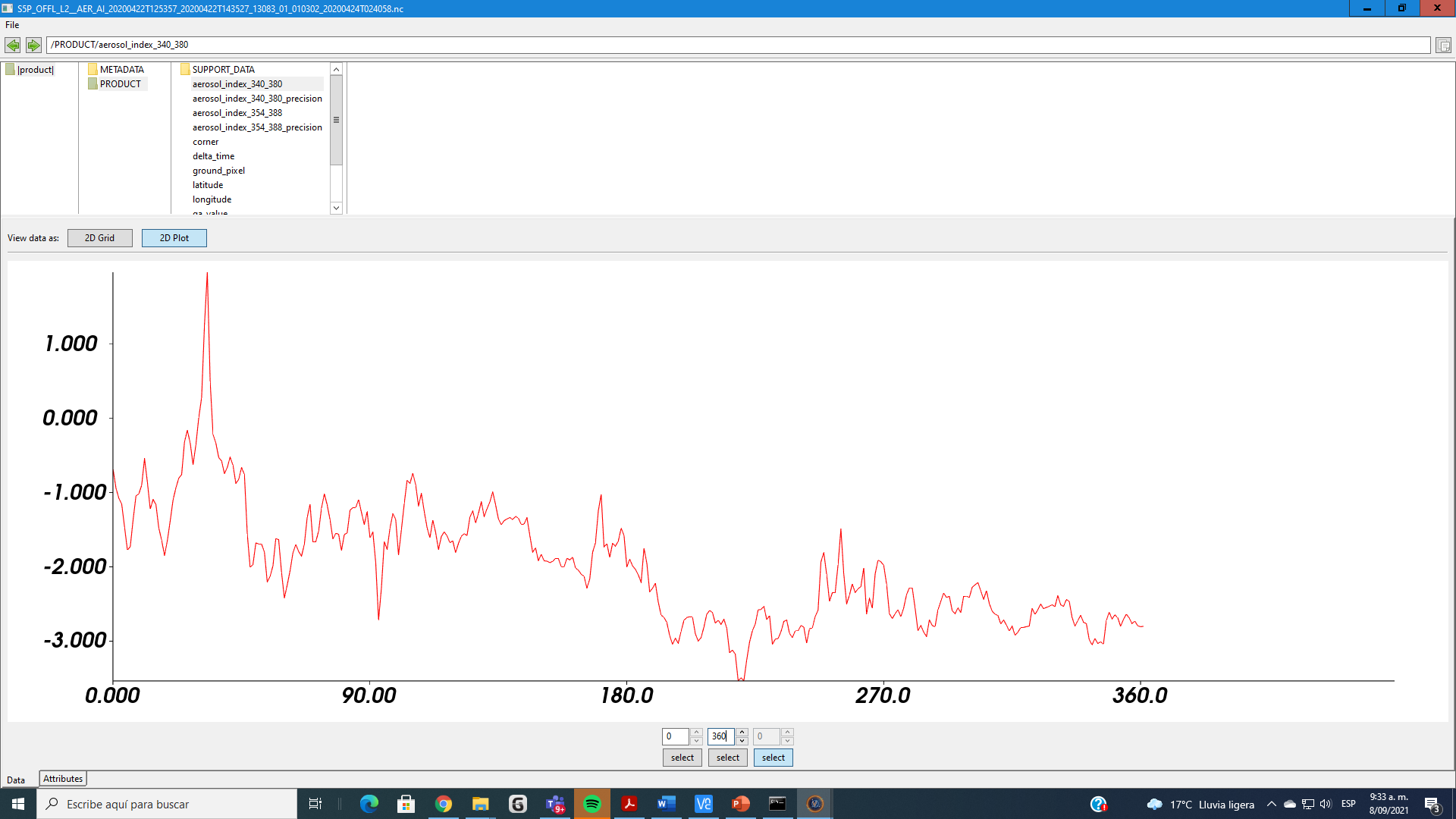 PROYECTO
SATELITES SOCIALES
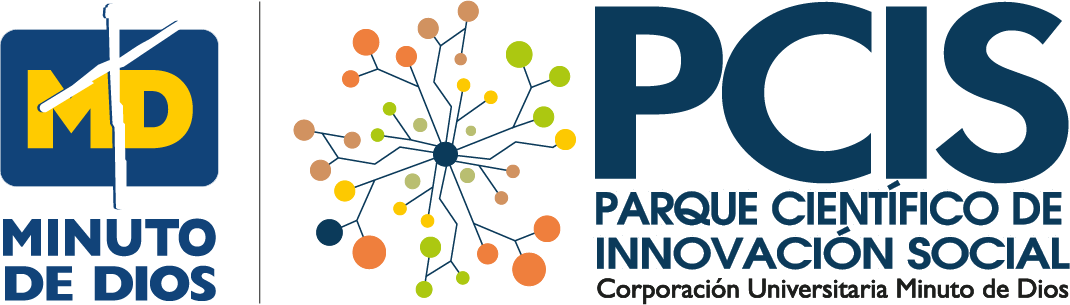 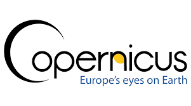 Calidad de aire: vista polo a polo, Aerosoles
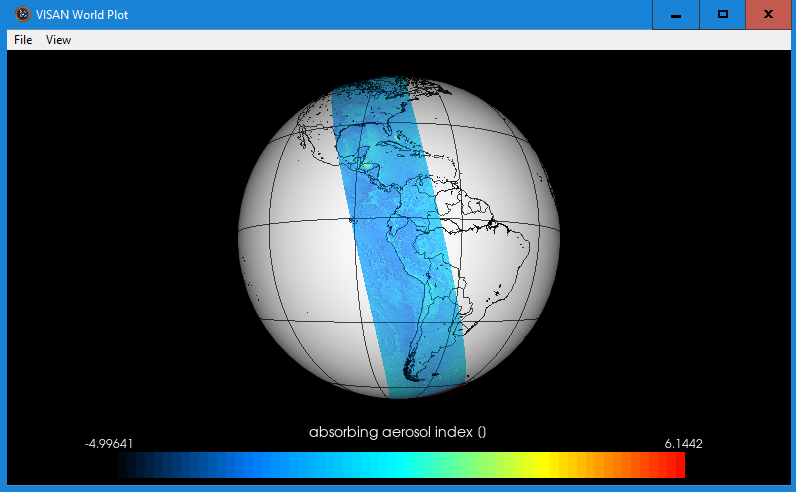 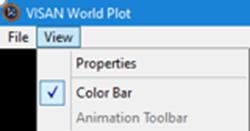 View/Properties
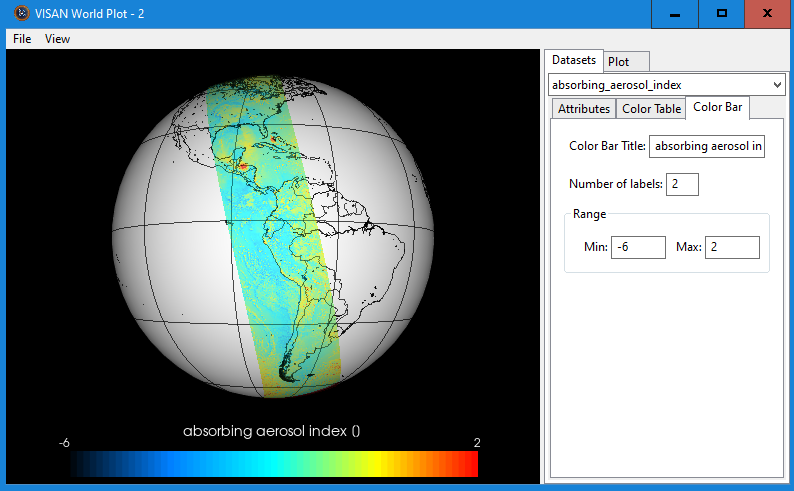 Se gira el mundo con el mouse
PROYECTO
SATELITES SOCIALES
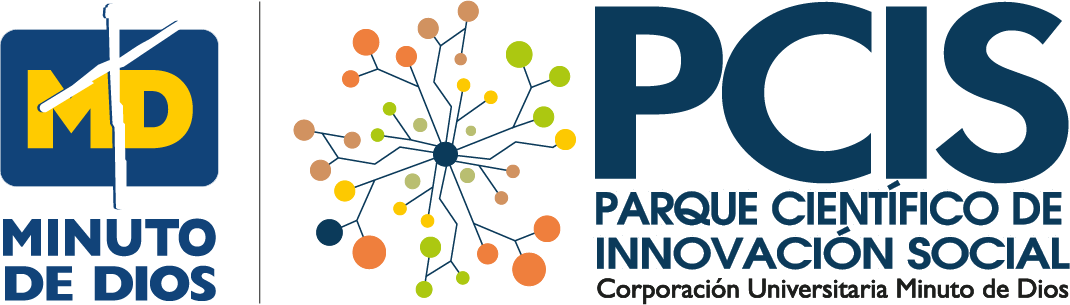 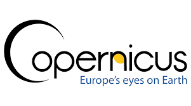 Calidad de aire: ejecución del proceso para ver mapamundi con los resultados de niveles de Aerosoles
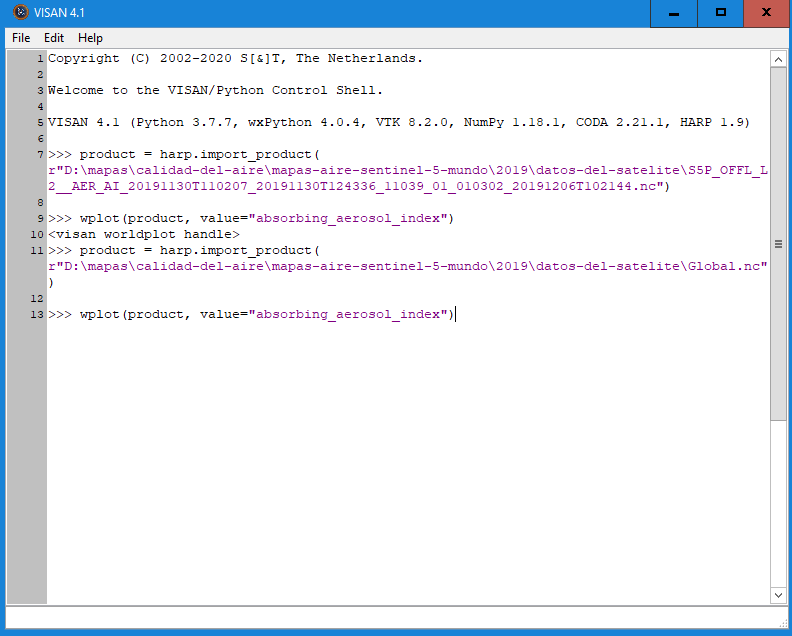 Esta instrucción la carga el comando Harp, resultado: Mapamundi
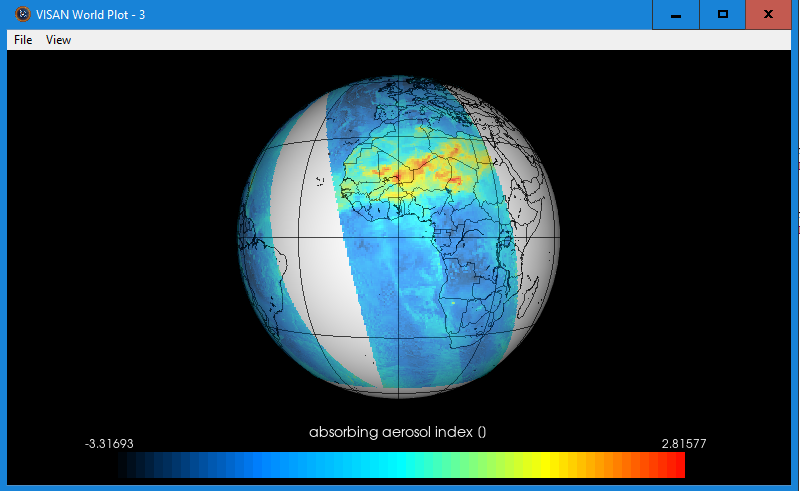 Esta instrucción se da para ver el mapamundi
PROYECTO
SATELITES SOCIALES
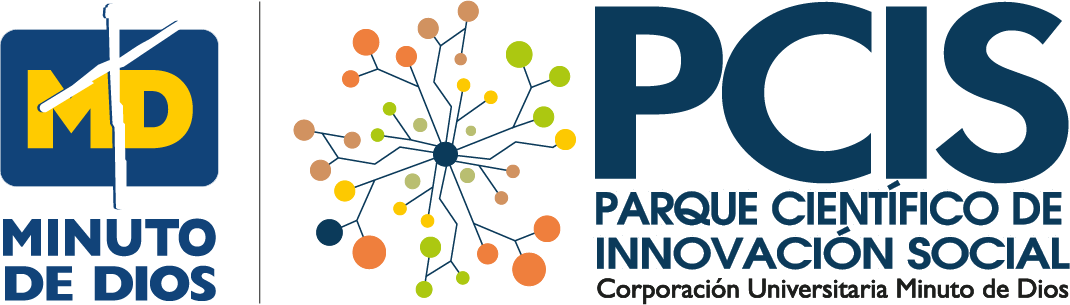 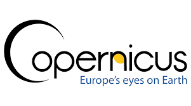 Calidad de aire: producto cargado, Aerosoles
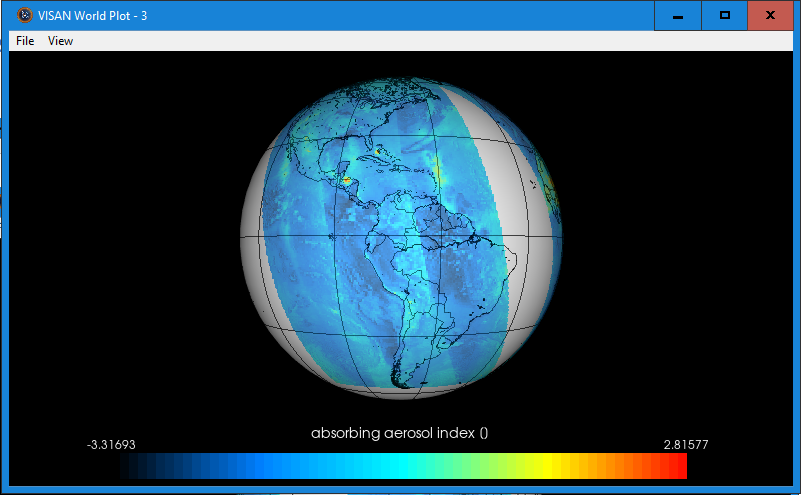 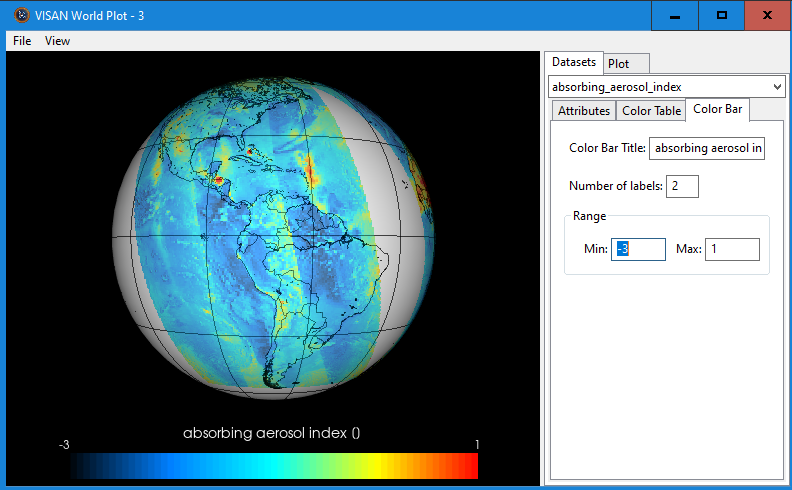 El mapamundi se puede rotar con el mouse
http://umd.uniminuto.edu/web/pcis/mapas-satelitales/-/asset_publisher/a64ahFMouwal/content/analisis-de-la-calidad-del-aire-polo-a-polo-y-detalle-del-mundo?inheritRedirect=false&redirect=http%3A%2F%2Fumd.uniminuto.edu%2Fweb%2Fpcis%2Fmapas-satelitales%3Fp_p_id%3D101_INSTANCE_a64ahFMouwal%26p_p_lifecycle%3D0%26p_p_state%3Dnormal%26p_p_mode%3Dview%26p_p_col_id%3Dcolumn-1%26p_p_col_count%3D1
PROYECTO
SATELITES SOCIALES
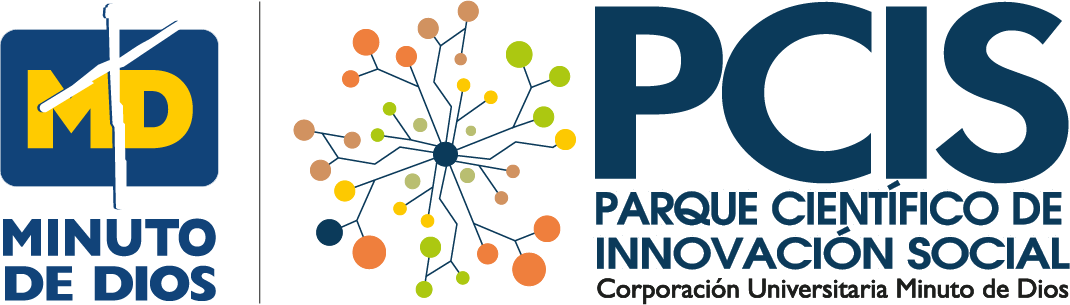 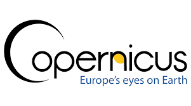 Calidad de aire: análisis de NO2
Se  repite el proceso con los datos adecuados como se muestra al comienzo
Análisis de contaminación de No2 en el mundo y su relación con el Corona Virus

Satélite Sentinel -5
Herramienta utilizada VISAN
Datos del vuelo en
S5P_OFFL_L2__NO2_20191031T171217_20191031T185347_10617_01_010302_20191106T191523.nc
S5P_OFFL_L2__NO2____20191125T123732_20191125T141901_10969_01_010302_20191201T151046.nc
S5P_OFFL_L2__NO2____20191129T112112_20191129T130241_11025_01_010302_20191205T142410.nc
S5P_OFFL_L2__NO2____20191130T023438_20191130T041608_11034_01_010302_20191206T044528.nc
S5P_OFFL_L2__NO2_20191130T160636_20191130T174805_11042_01_010302_20191206T184245.nc
S5P_OFFL_L2__NO2____20191201T104302_20191201T122432_11053_01_010302_20191207T132326.nc
S5P_OFFL_L2__NO2____20191216T073839_20191216T092009_11264_01_010302_20191219T121657.nc
S5P_OFFL_L2__NO2____20191217T071936_20191217T090106_11278_01_010302_20191220T022829.nc

Fecha de vuelos Octubre – Noviembre de 2019
Tipo de Producto L2__NO2, Nivel de procesamiento L2
Nota: el tipo de producto mencionado es muy importante en el momento de usar el Open Access Hub para escoger los territorios pues definen los sensores que se usarán y que son diferentes para el caso de Aerosol o del NO2
PROYECTO
SATELITES SOCIALES
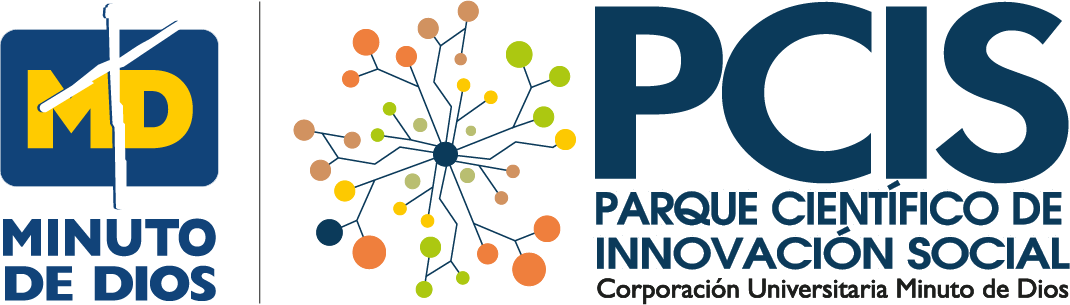 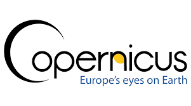 Calidad de aire: análisis de NO2
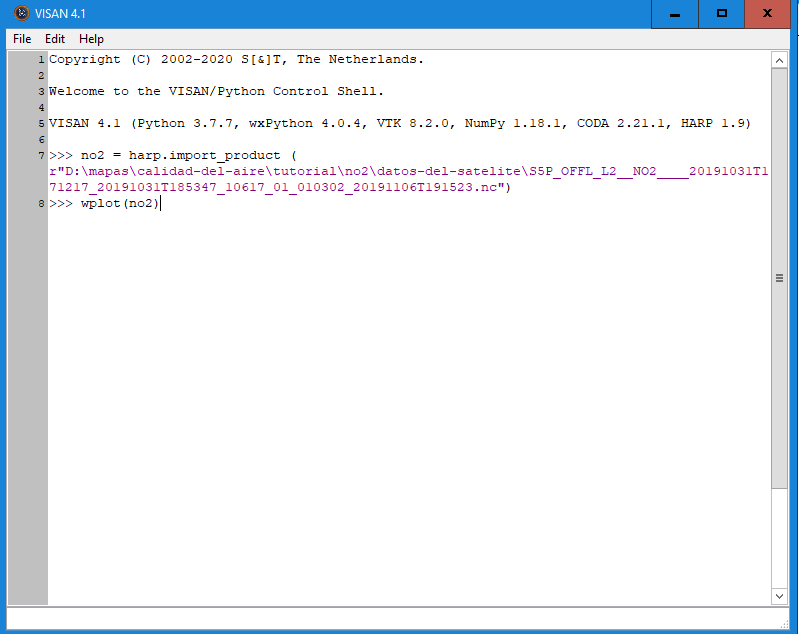 Este comando se debe dar “a mano” para poner la información disponible
Para generar el mapamundi de la franja polo a polo recorrida por el satélite
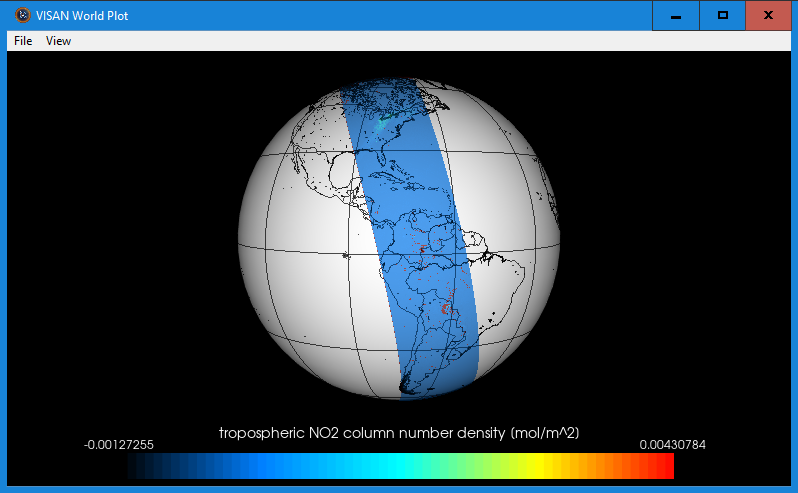 no2 = harp.import_product (r"D:\mapas\calidad-del-aire\tutorial\no2\datos-del-satelite\S5P_OFFL_L2__NO2____20191031T171217_20191031T185347_10617_01_010302_20191106T191523.nc")
PROYECTO
SATELITES SOCIALES
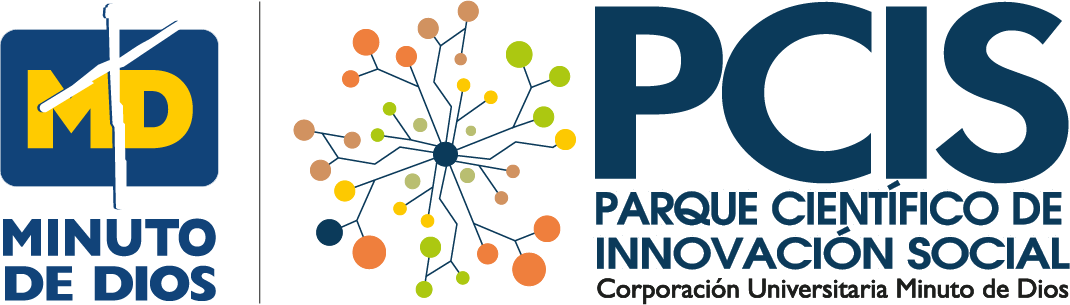 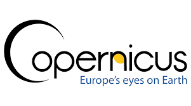 Calidad de aire: análisis de NO2 manipular el mapamundi
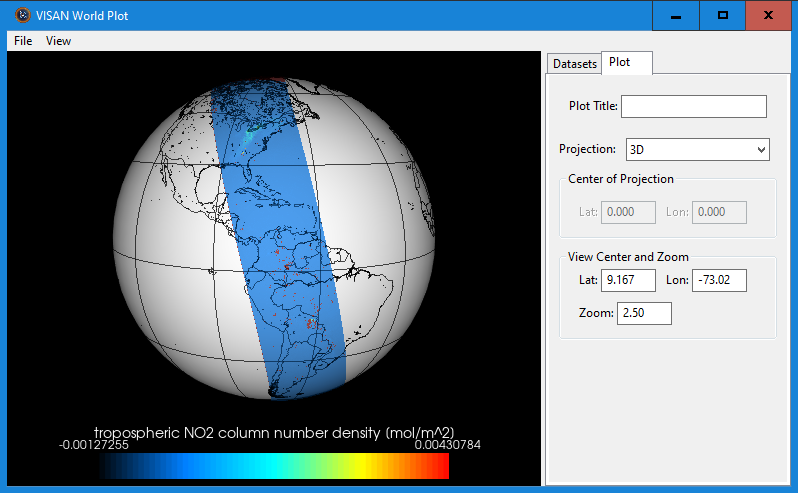 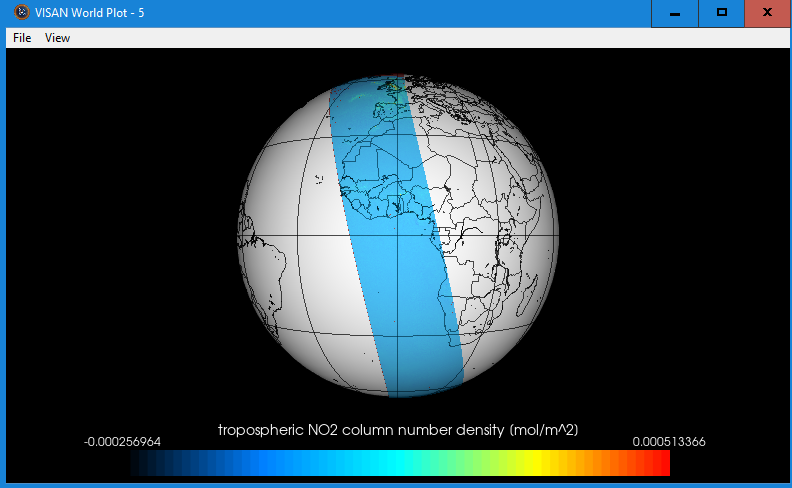 Girar
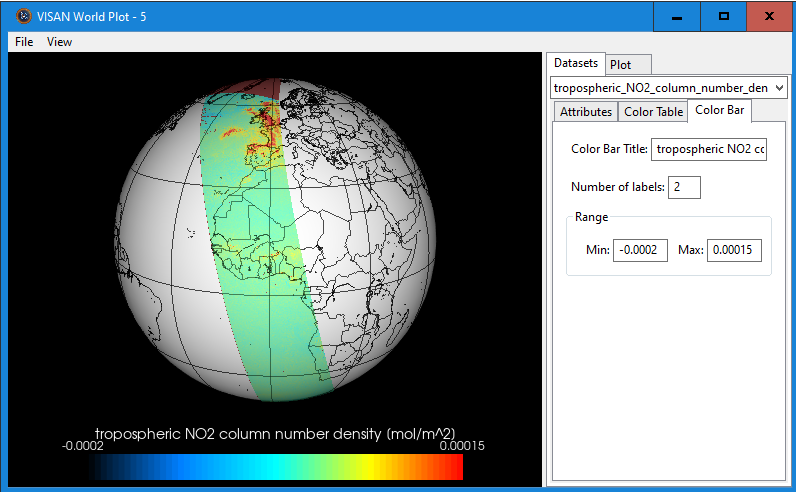 Adecuar la visualización del mapamundi
http://umd.uniminuto.edu/web/pcis/mapas-satelitales/-/asset_publisher/a64ahFMouwal/content/-no2-y-coronavirus-?inheritRedirect=false&redirect=http%3A%2F%2Fumd.uniminuto.edu%2Fweb%2Fpcis%2Fmapas-satelitales%3Fp_p_id%3D101_INSTANCE_a64ahFMouwal%26p_p_lifecycle%3D0%26p_p_state%3Dnormal%26p_p_mode%3Dview%26p_p_col_id%3Dcolumn-1%26p_p_col_count%3D1
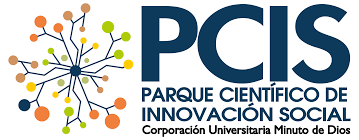 PROYECTO
SATELITES SOCIALES
INGENIEROS SIN FRONTERAS
Copenicus, NO2 y Coronavirus: 
Se cree que hay una relación entre la polución del NO2 
y las estadísticas de contagio por el Corona Virus.
https://www.tiempo.com/ram/copenicus-no2-y-coronavirus.html

El Parque Científico de Innovación Social de Uniminuto,
ha hecho un análisis siguiendo el Satélite Sentinel-5 del proyecto Copérnicus 
que muestra los niveles de No2 en el mundo versus las estadísticas del Corona Virus

Manuel Dávila Sguerra
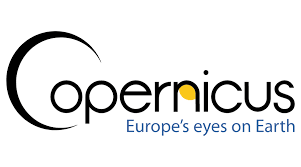 PROYECTO
SATELITES SOCIALES
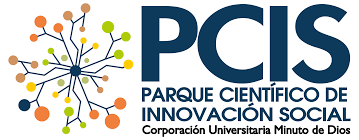 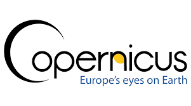 Bogotá: imagen global. Índice de NO2
NO2
El dióxido de nitrógeno NO2 es un compuesto químico gaseoso de color marrón amarillento formado por la combinación de un átomo de nitrógeno y dos de oxígeno. Es un gas tóxico e irritante
El NO2  es un contaminante en las ciudades.

¿Cómo se produce?

En la naturaleza se produce por los incendios forestales o las erupciones volcánicas. También se produce de forma natural por la descomposición de nitratos orgánicos. El volumen total  que se produce de forma natural es infinitamente menor que el que se produce por efecto del hombre.
Se produce en la combustión de los motores de los vehículos, fundamentalmente los diesel

 Qué efectos tiene en la salud:

Enfermedades de las vía respiratorias como disminución de la capacidad pulmonar, bronquitis agudas, asma y se considera el culpable de los procesos alérgicos, sobre todo en niños
Enfisema pulmonar, irritación ocular y de las mucosas
Posible Incremento en la mortalidad
De forma indirecta, y puesto que es uno de los causantes del material particulado fino  MP2,5 , se puede relacionar con múltiples enfermedades como al autismo, fallos del sistema cardiovascular, Ictus, enfermedades renales y con el cáncer ya que es un precursor del Material Particulado y éste fue declarado cancerígeno humano del Grupo1 en octubre de 2013.
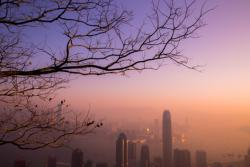 https://www.saludgeoambiental.org/dioxido-nitrogeno-no2
PROYECTO SATELITES SOCIALES
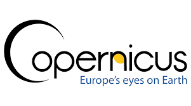 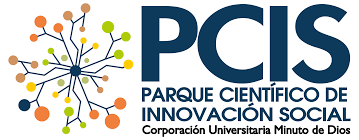 De Octubre a Diciembre de 2019
no2-191523--191031-suramerica-occidental-191523--0-00127255-0-00430784-zoom-2-50
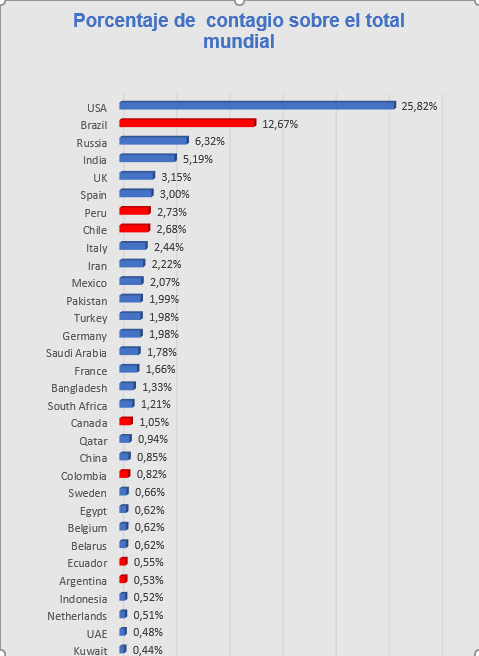 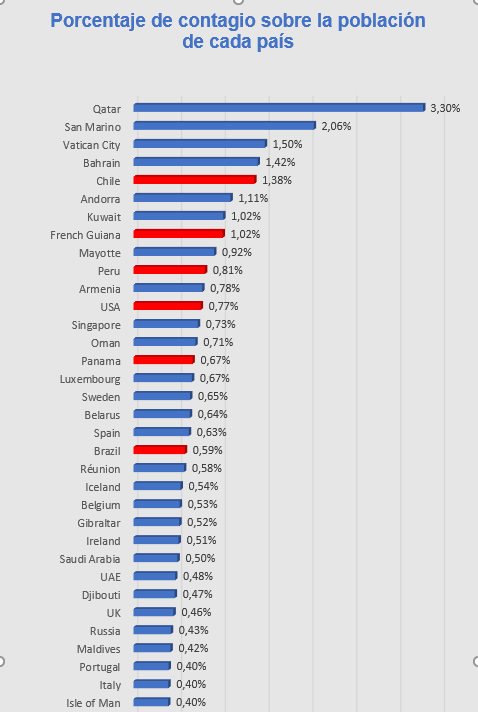 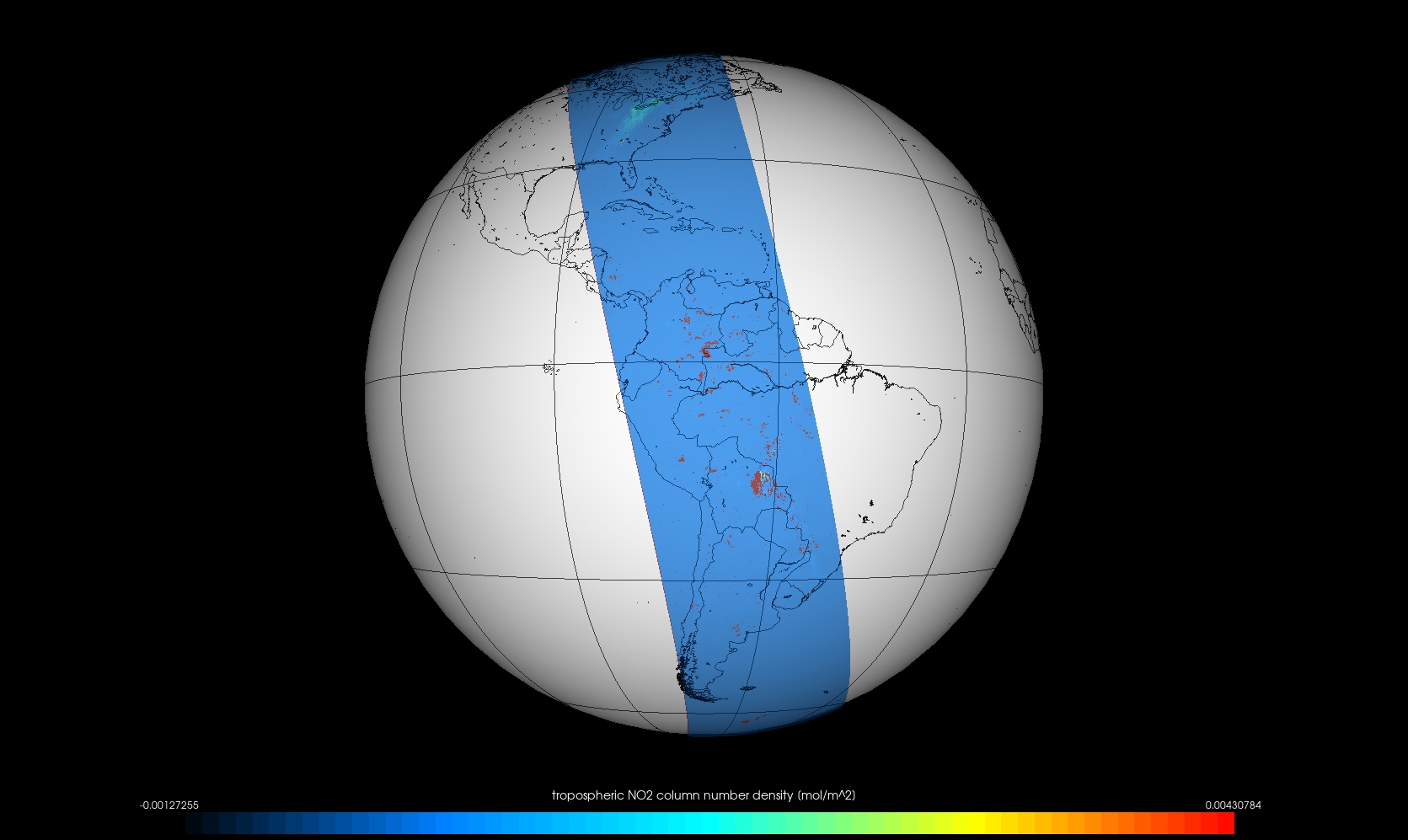 PROYECTO SATELITES SOCIALES
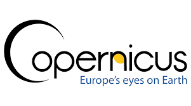 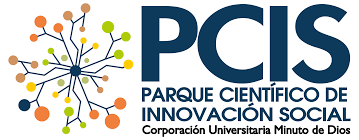 De Octubre a Diciembre de 2019
02-no2-184245-191130-suramerica-oriental-0-00754713-0-0198796-zoom-2-50
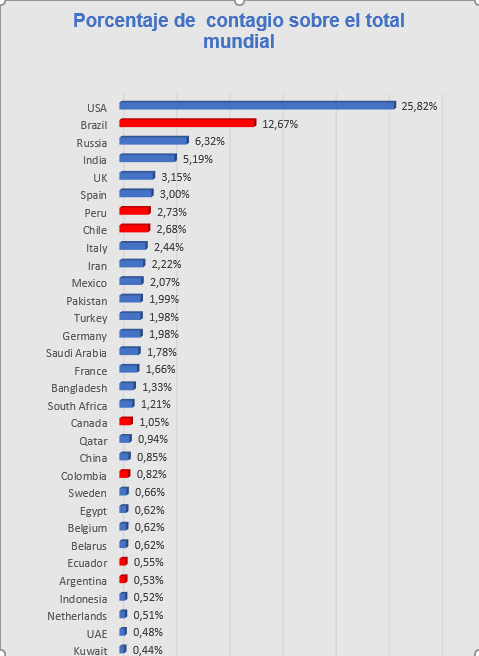 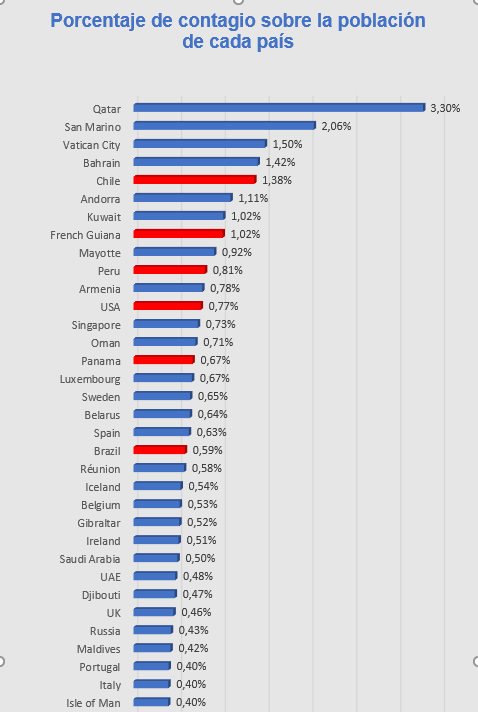 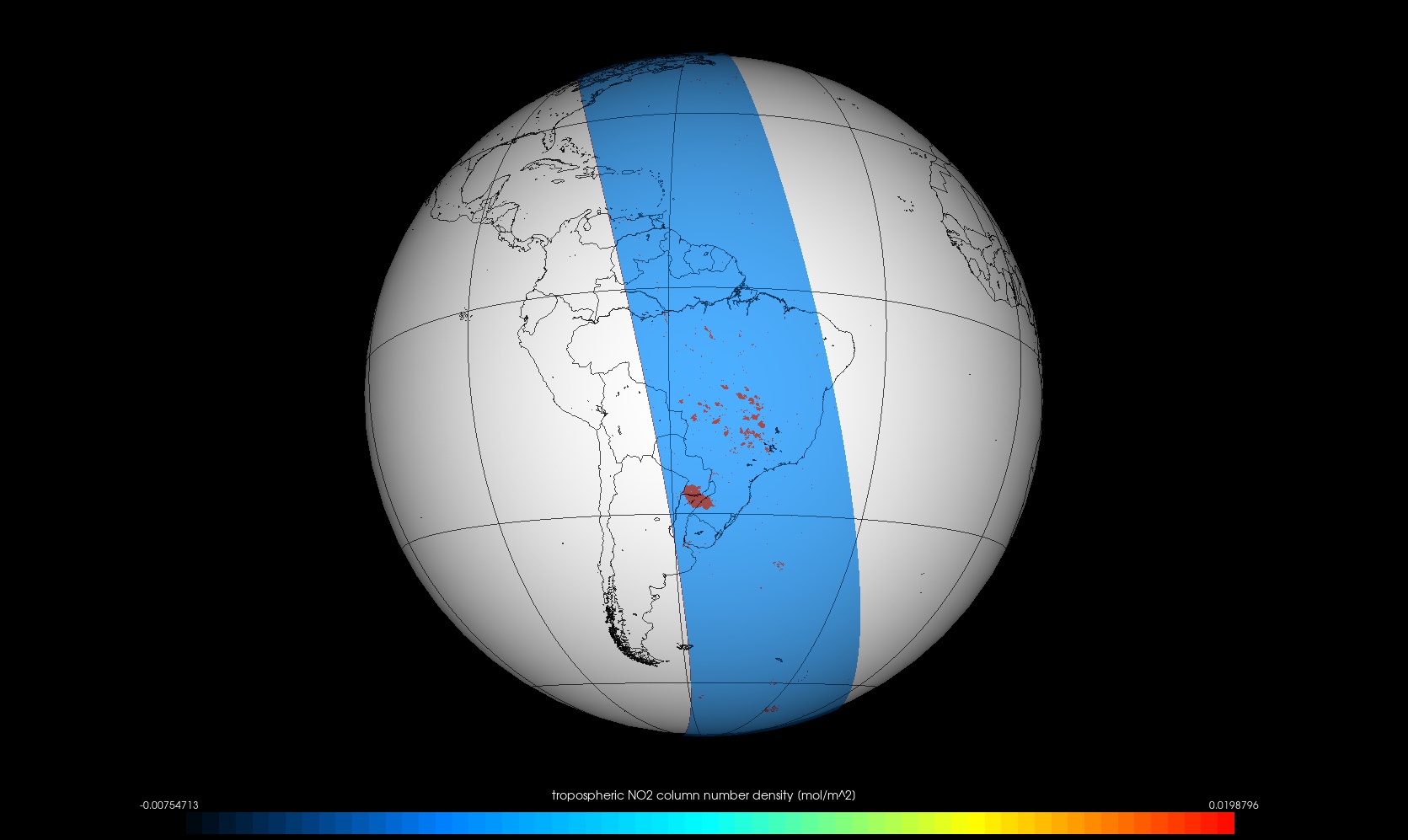 De Octubre a Diciembre de 2019
PROYECTO SATELITES SOCIALES
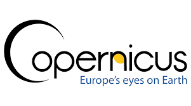 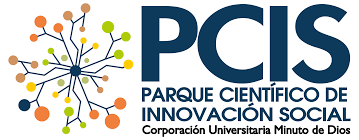 De Octubre a Diciembre de 2019
no2-151046-191125-africa-españa-uk-0.000256964-0-00025
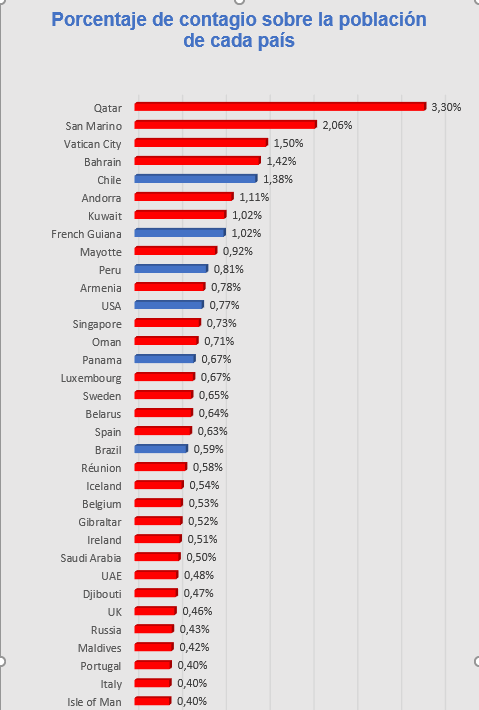 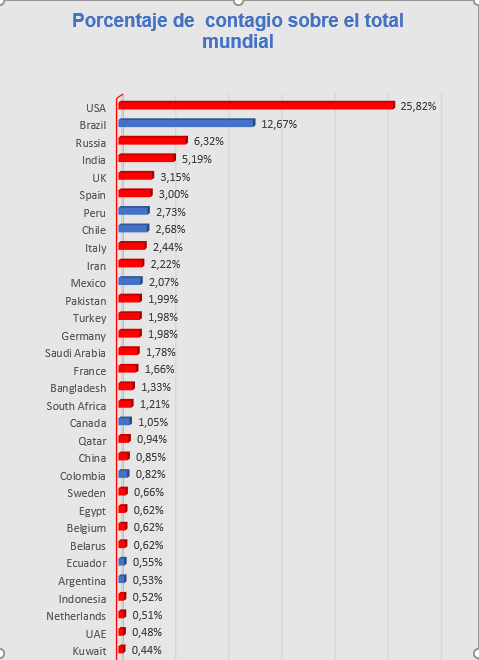 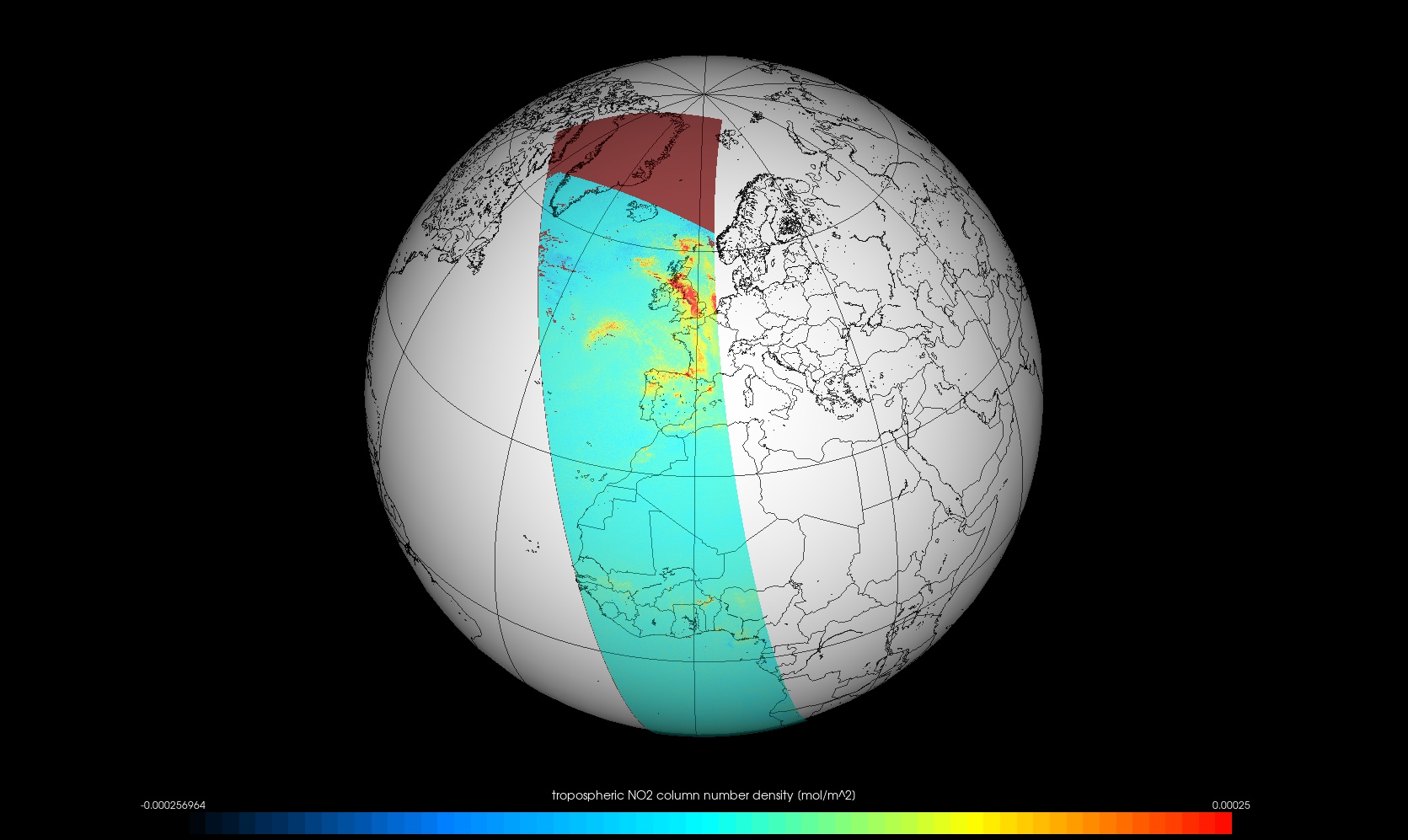 PROYECTO SATELITES SOCIALES
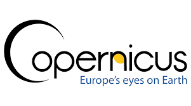 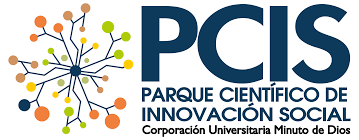 De Octubre a Diciembre de 2019
no2-132326-191201-italia-0-0194312-0-00192942-zoom-2-50
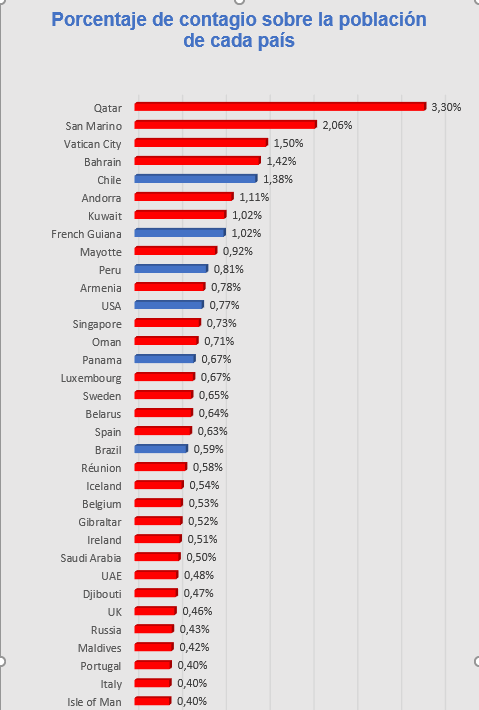 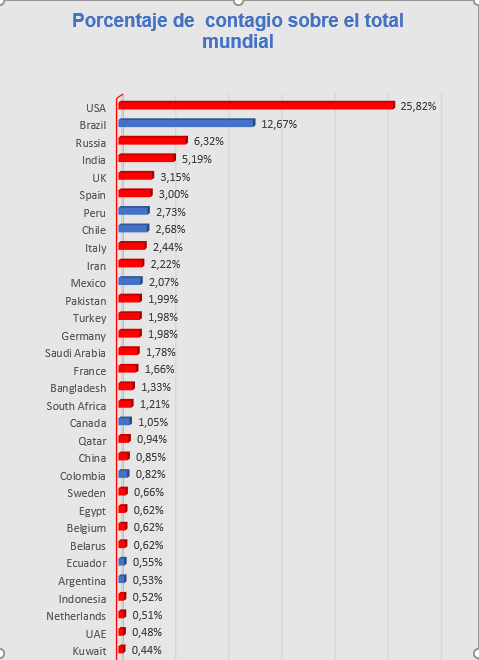 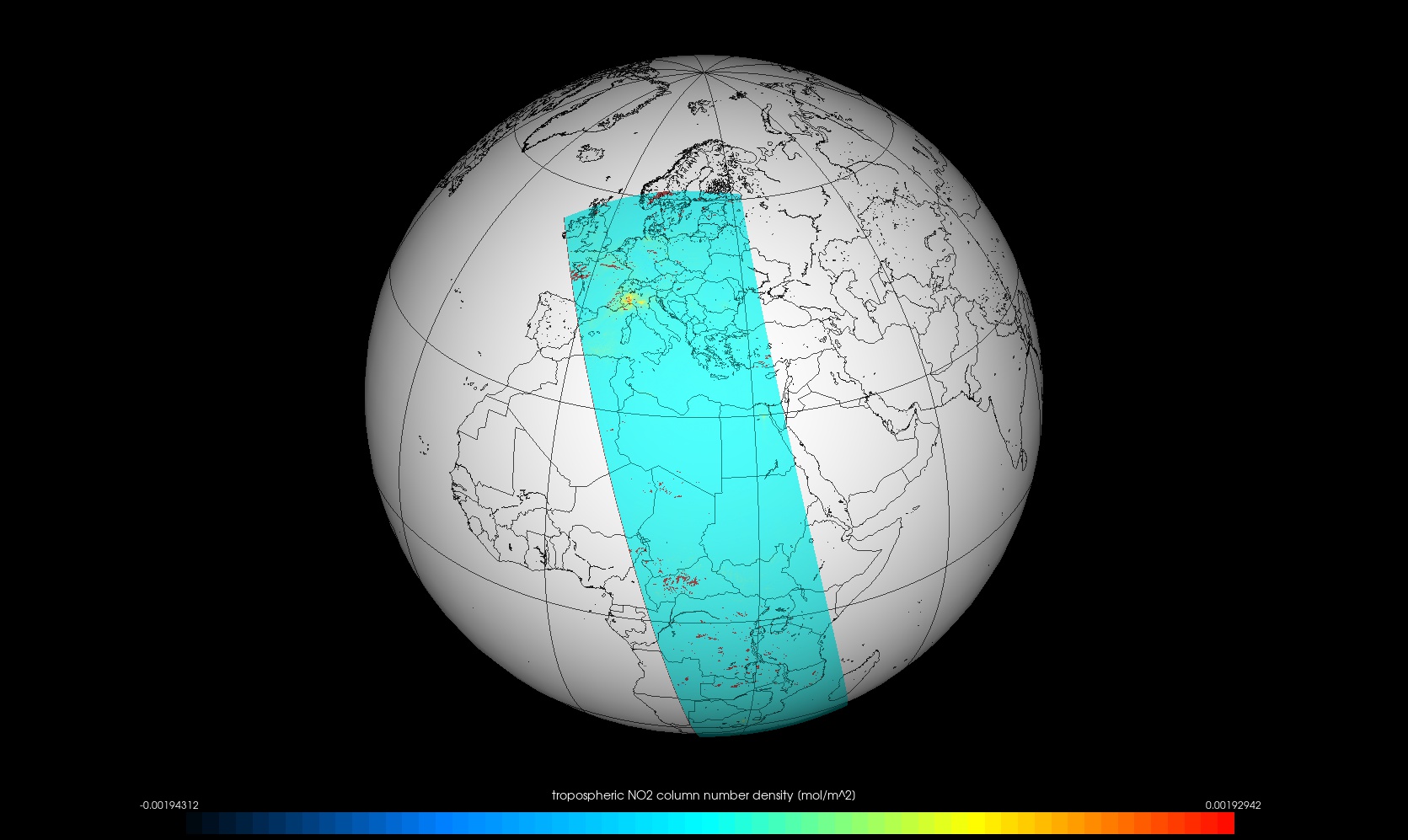 PROYECTO
SATELITES SOCIALES
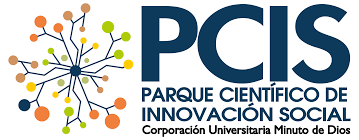 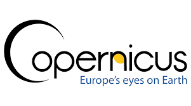 Análisis de calidad de Aire zona Latinoamérica
Bogotá

Satélite Sentinel -5
Tipo de Producto L2__AER_AI, Nivel de procesamiento L2
Herramienta utilizada VISAN
Datos del vuelo en: 
S5P_OFFL_L2__AER_AI_20191119T175505_20191119T193634_10887_01_010302_20191125T171906
S5P_NRTI_L2__AER_AI_20200408T180448_20200408T180948_12887_01_010302_20200408T184527
Fecha de vuelos Noviembre 19 de 2019 y Marzo 8 de 2020
PROYECTO
SATELITES SOCIALES
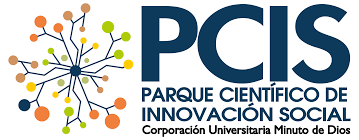 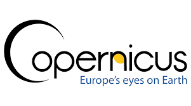 Bogotá: imagen global. Índice de aerosol
Nota: Procesando datos Sentinel-5P y ejemplo de cómo se visualiza el Aerosol usando VISAN

Para el procesamiento de Sentinel-5P, se utilizan las herramientas HARP. Esta extensa biblioteca de Python está desarrollada por Science [&] Technology Corporation (S [&] T) para procesar y analizar una amplia gama de conjuntos de datos de EO (Earth Observation) atmosféricos y está bien equipada para manejar datos de Sentinel-5P. Los nombres de ruta a las imágenes de aerosol Sentinel-5P entran al software HARP, los datos de imagen que no cumplen con un umbral de calidad se filtran y los datos restantes se combinan en un promedio diario. Esto se puede hacer para cualquier conjunto de datos Sentinel-5P, para cualquier área y para cualquier rango de fechas. Los datos resultantes se convierten en un geotiff para su posterior análisis. Además de las secuencias de comandos automatizadas de Python, también hay una GUI disponible para usar las herramientas HARP de una manera más interactiva, llamada VISAN. Con esta herramienta, los datos de Sentinel-5P pueden verificarse y trazarse fácilmente
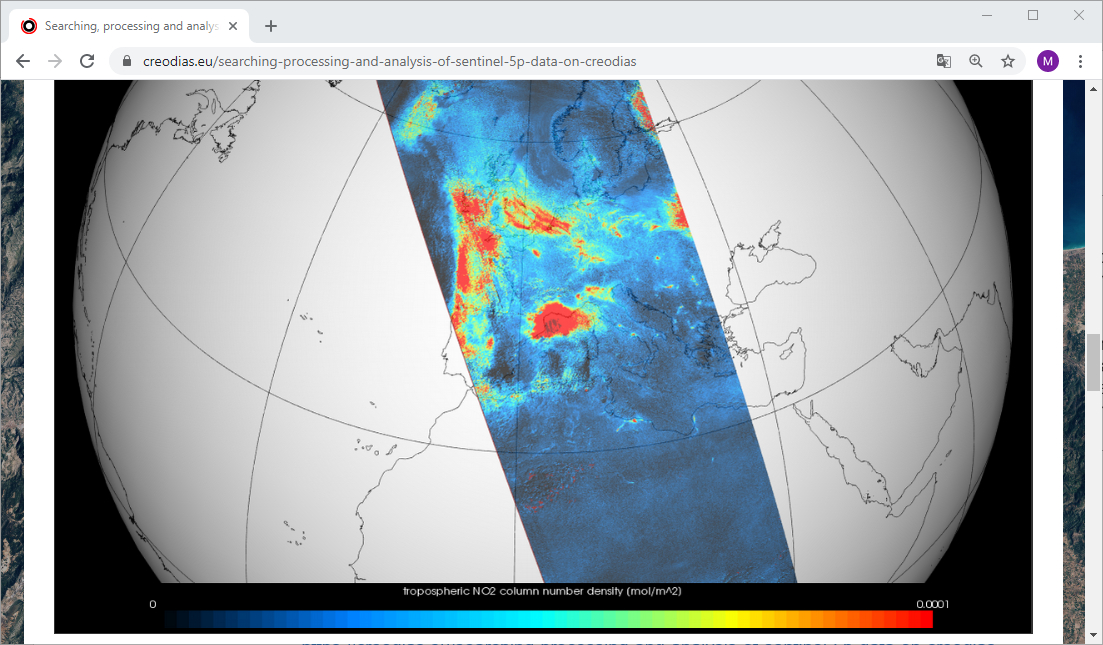 Así vamos a ver las 
señales de aerosol en la región 
de Bogotá
PROYECTO
SATELITES SOCIALES
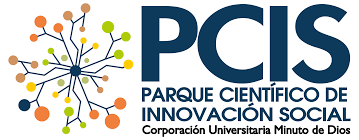 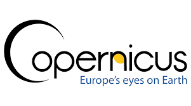 Bogotá: índice de aerosol noviembre 19 de 2019
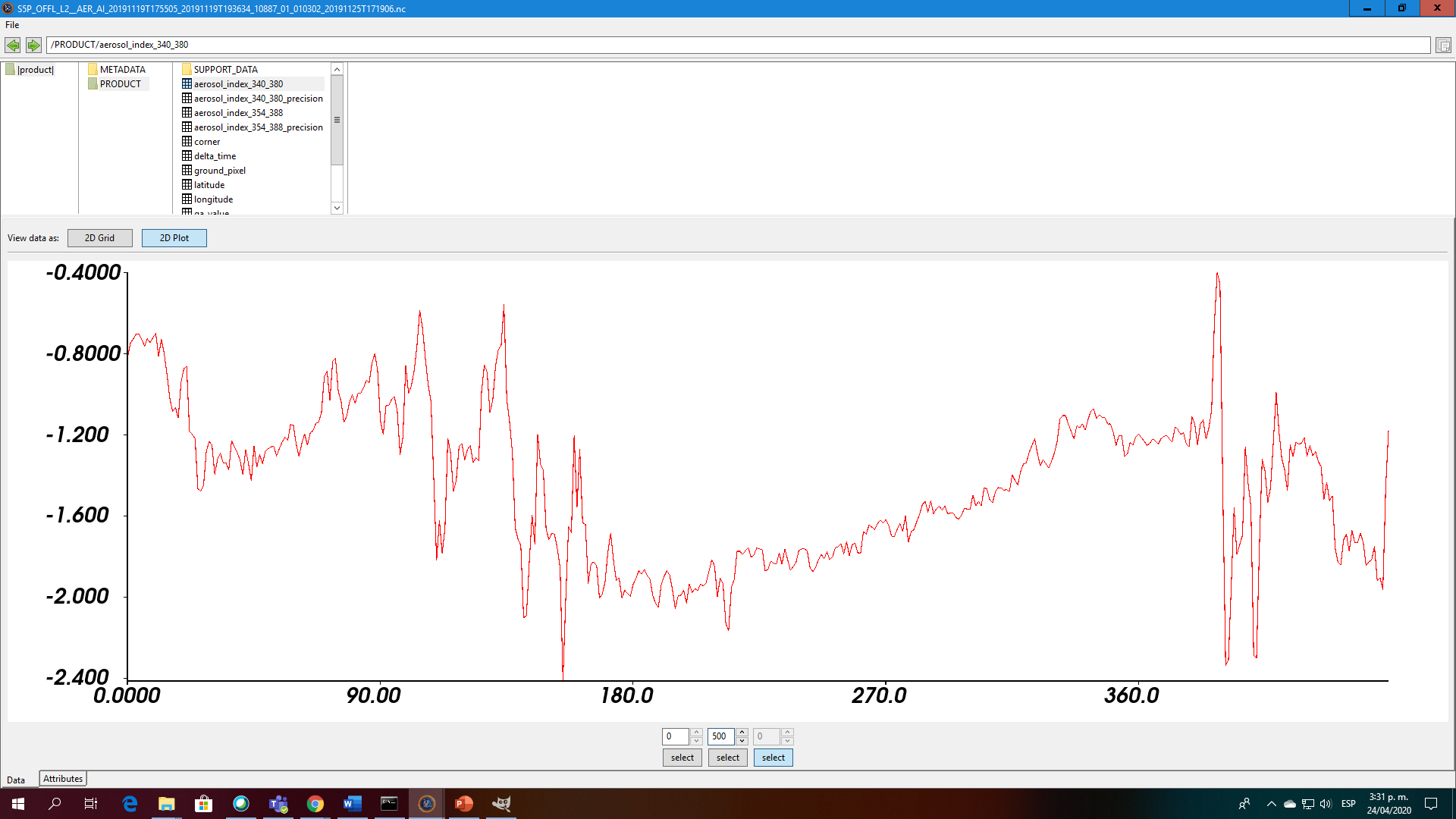 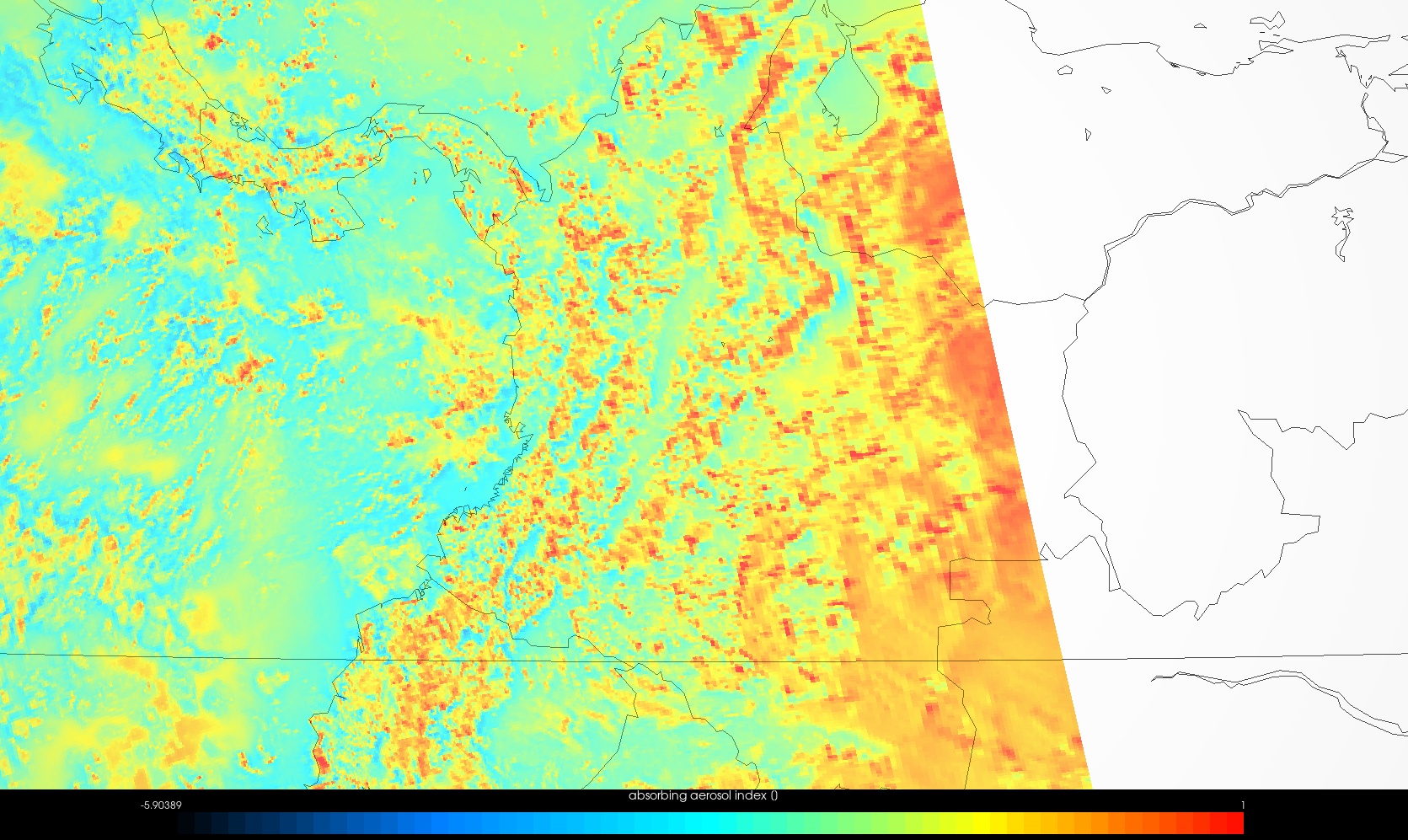 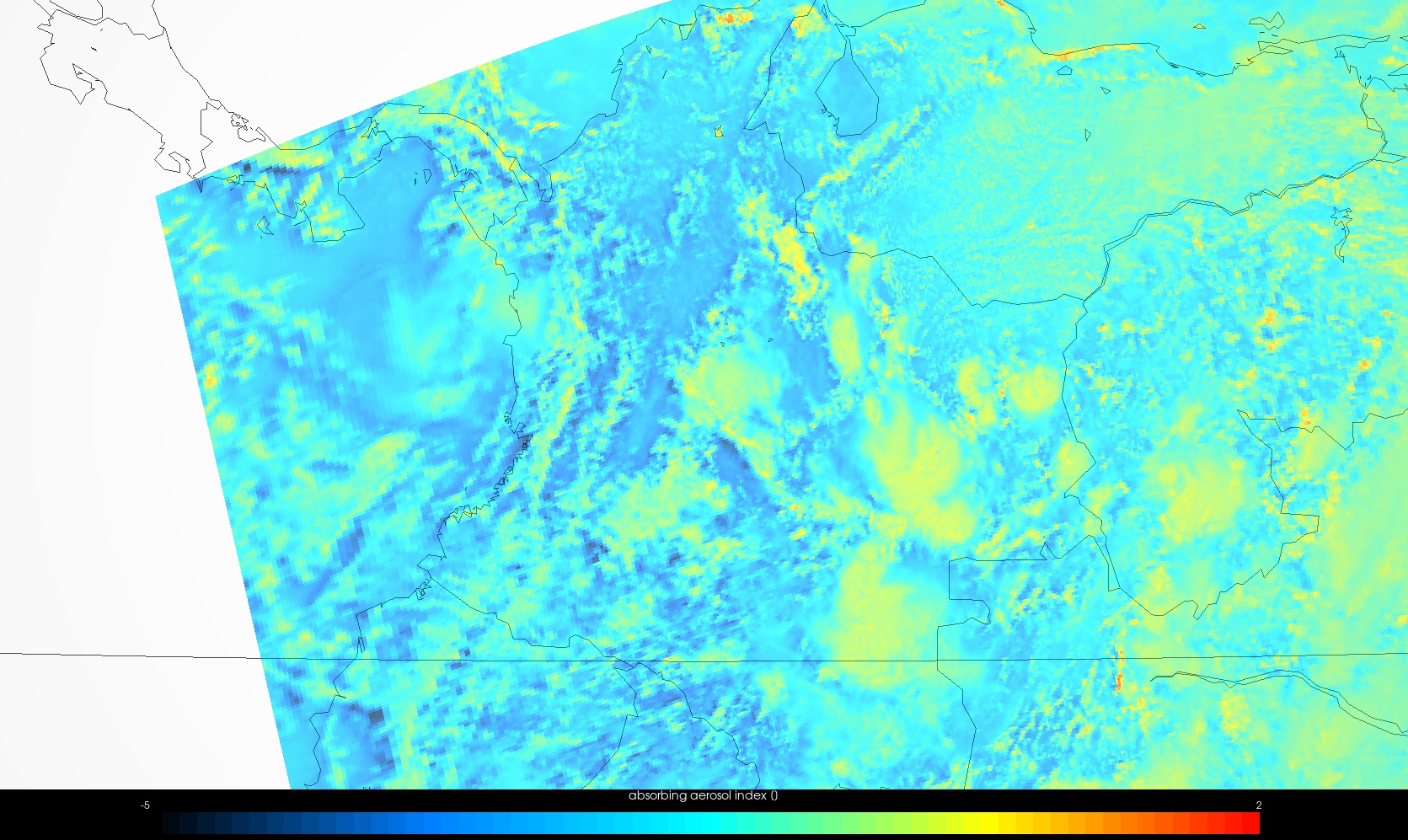 PROYECTO
SATELITES SOCIALES
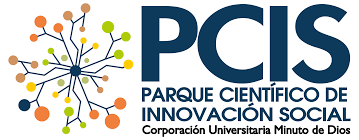 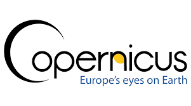 Bogotá Noviembre 19 de 2019 vs Bogotá Marzo 8 de 2020
PROYECTO
SATELITES SOCIALES
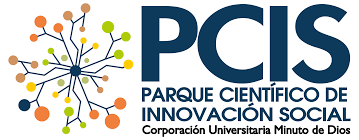 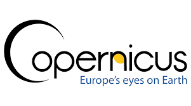 02-suramerica-norteamerica-S5P_OFFL_L2__AER_AI_20191130T174805_20191130T192935_11043_01_010302_20191206T171017
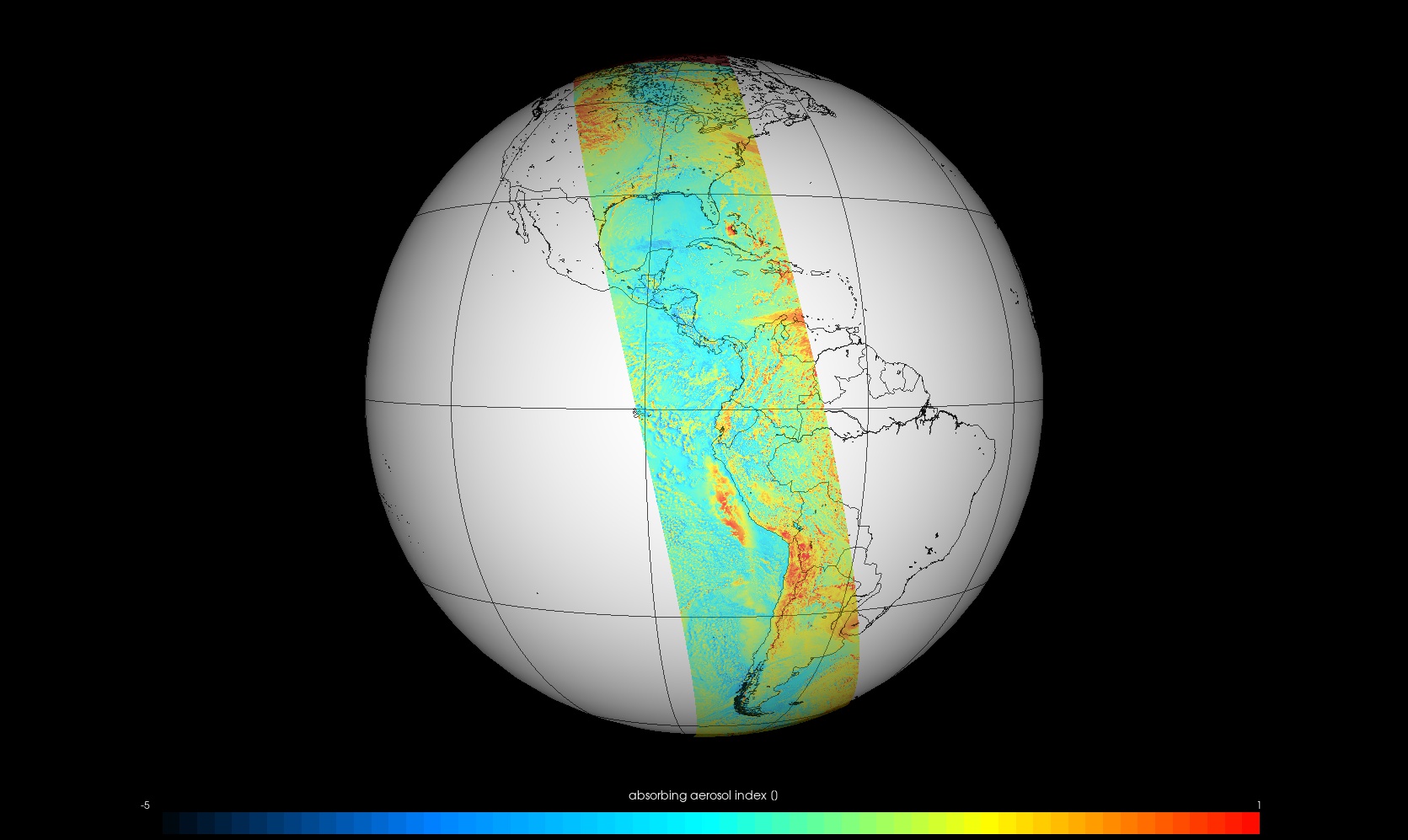 PROYECTO
SATELITES SOCIALES
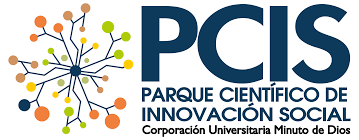 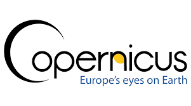 05-india-mongolia-S5P_OFFL_L2__AER_AI_20191130T055738_20191130T073907_11036_01_010302_20191206T051956
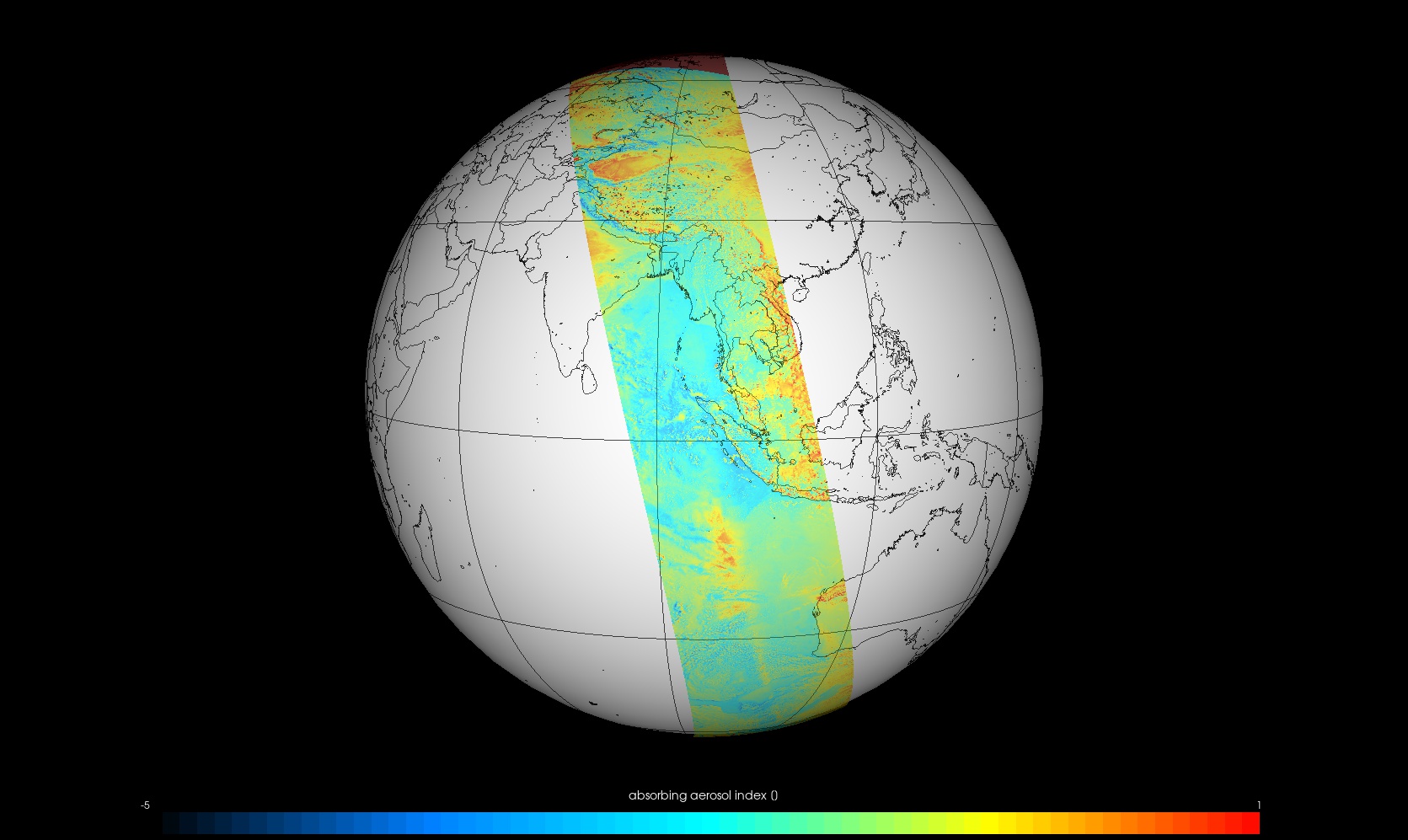 PROYECTO
SATELITES SOCIALES
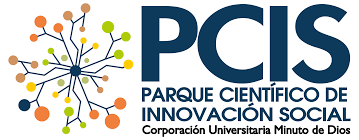 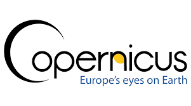 08-australia-centro-china-S5P_OFFL_L2__AER_AI_20191130T041608_20191130T055738_11035_01_010302_20191206T033951
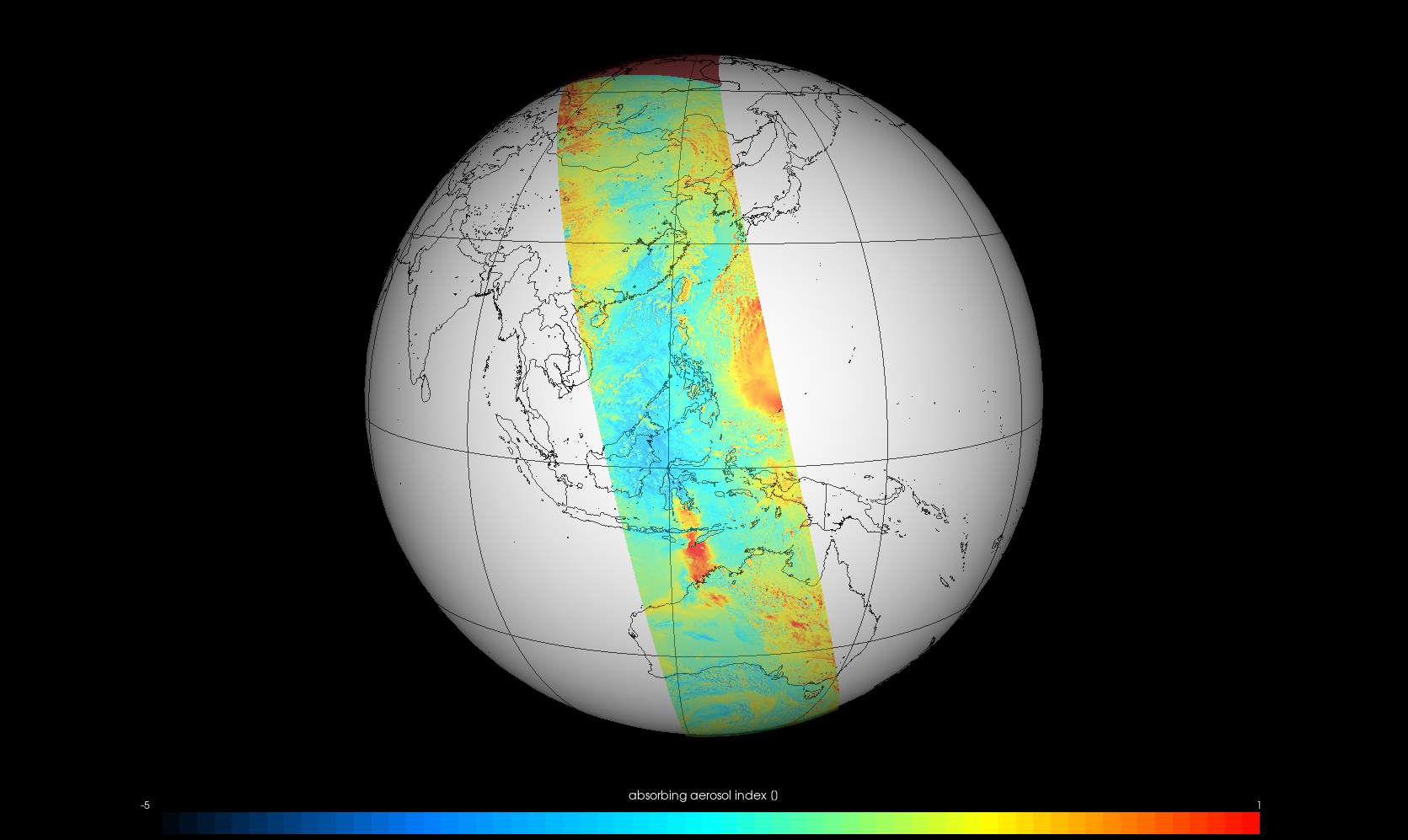